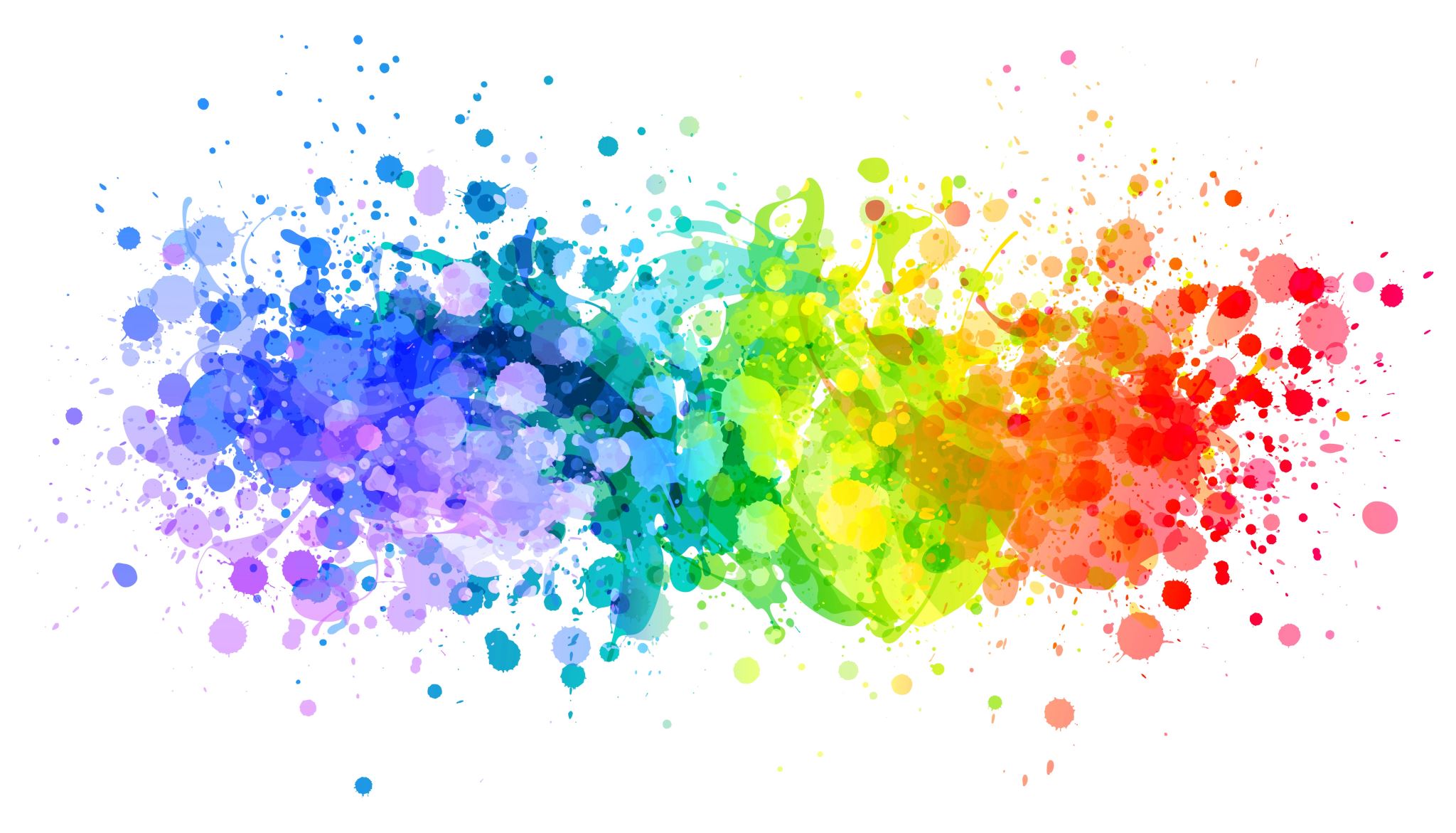 FTRA 200Méthodologie de la traductionFormation documentaireBibliothécaire: Éthel Gamache ethel.gamache@concordia.caLe jeudi 19 septembre 2024
Plan
La bibliothèque: site web et services
Stratégies de recherche
Sofia et le Prêt entre bibliothèques (PEB)
Dictionnaires terminologiques
Autres documents de référence
Bases de données (pour les articles populaires et ceux revus par les pairs) 
Ressources générales sur le web 
Évaluer et citer ses sources
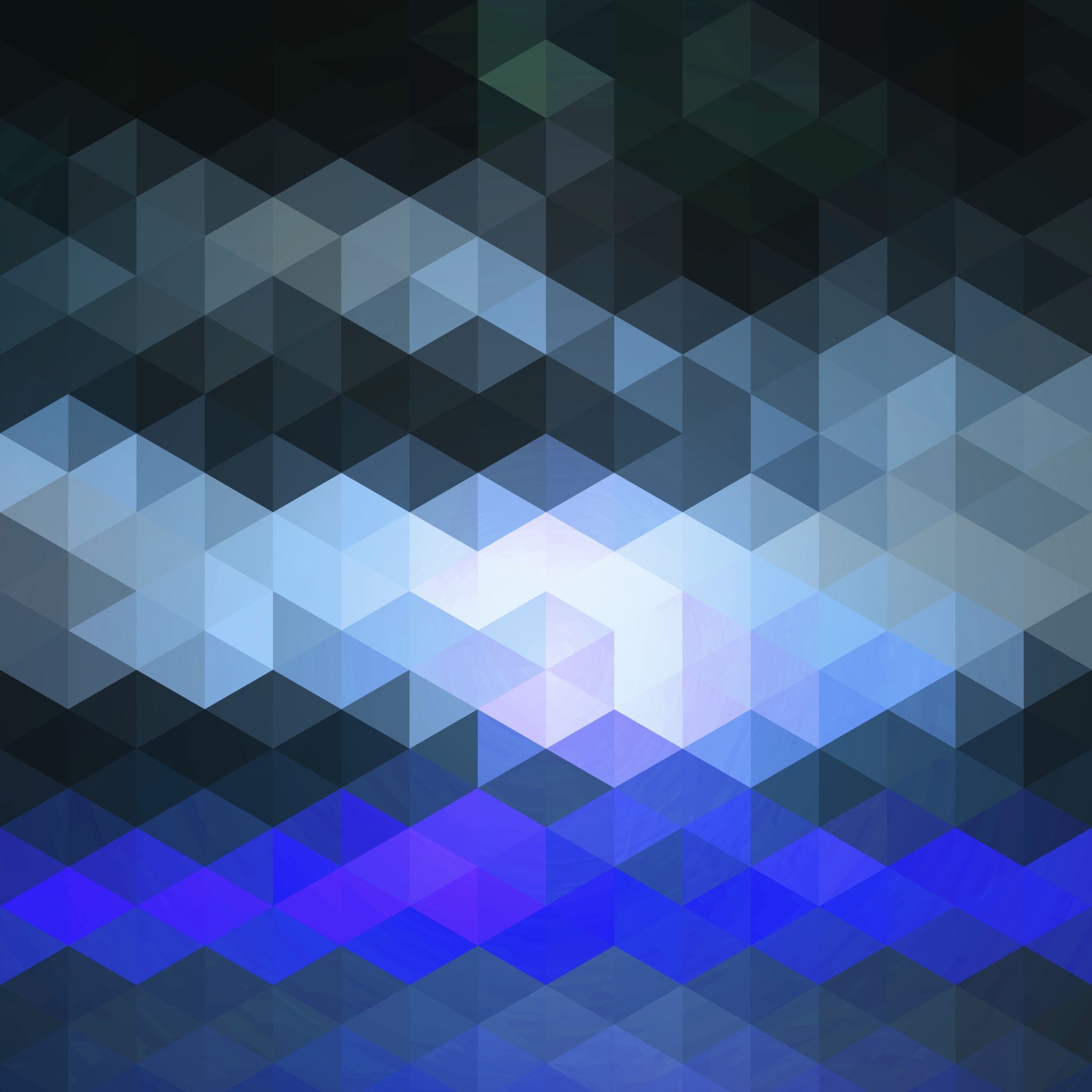 La bibliothèque
Les bibliothèques et la salle de lecture
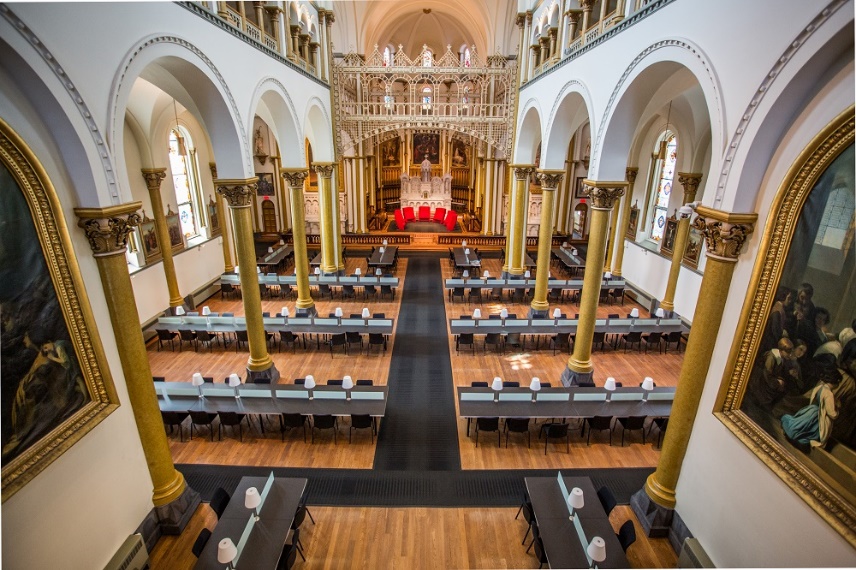 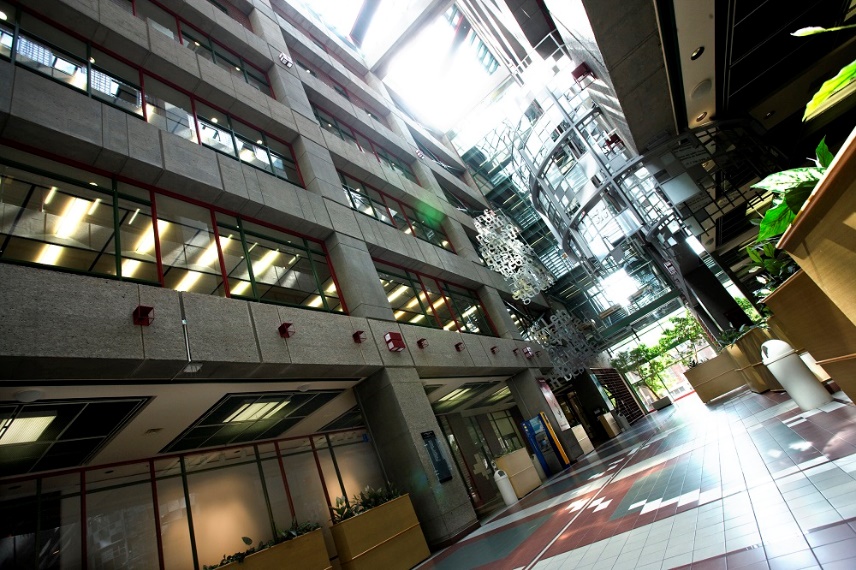 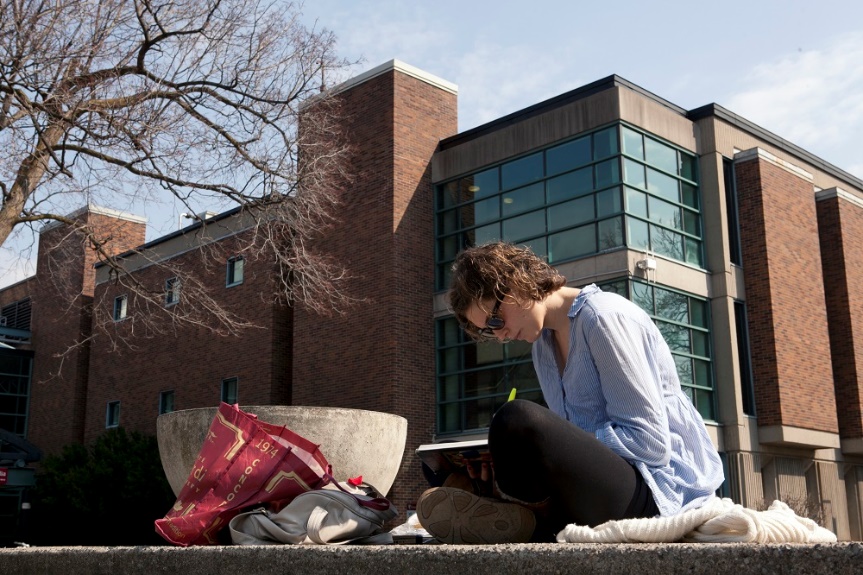 Pavillon des Soeurs-Grises/
Grey Nuns
Salle de lecture (SGW)
Bibliothèque Webster
(campus Sir George Williams)
Bibliothèque Vanier
(campus Loyola)
[Speaker Notes: Types de documents à la bibliothèque:
Livres (imprimés ou électroniques) 
Périodiques (Journals)
Journaux (Newspapers)
Videos (films, théâtre, danse,…)
Musique (partitions, sons)
*En ligne or imprimé*
Équipment: tablette, portables, caméras, et plus

Votre carte étudiante (Concordia ID card) est votre carte de bibliothèque :
Utilisez-la pour emprunter des documents
et de l’équipement du comptoir de
Circulation (Loans & Returns desk).

Soeurs-Grises:https://www.concordia.ca/fr/a-propos/patrimoine-soeurs-grises.html]
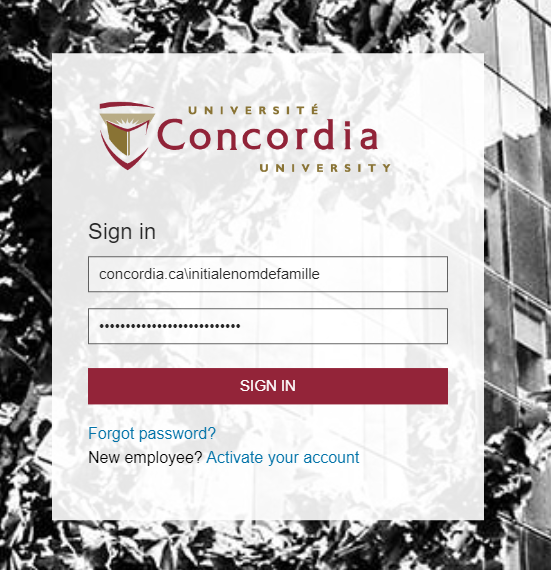 Accès Hors-campus
Utilisez votre identifiant Concordia (Concordia netname ou username) et votre mot de passe.
[Speaker Notes: Les mêmes que vous utilisez pour Moodle, par exemple.

Votre carte étudiante (Concordia ID card) est votre carte de bibliothèque :
Utilisez-la pour emprunter des documents
et de l’équipement du comptoir de
Circulation (Loans & Returns desk).]
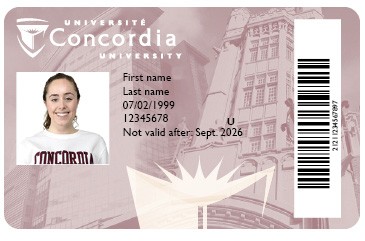 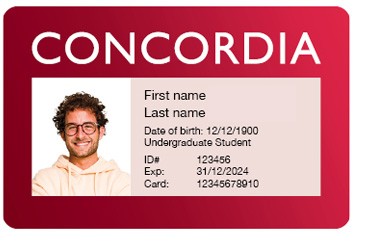 Carte
Votre carte étudiante (Concordia ID card) est votre carte de la bibliothèque.
[Speaker Notes: Votre carte étudiante (Concordia ID card) est votre carte de bibliothèque :
Utilisez-la pour emprunter des documents
et de l’équipement du comptoir de
Circulation (Loans & Returns desk).]
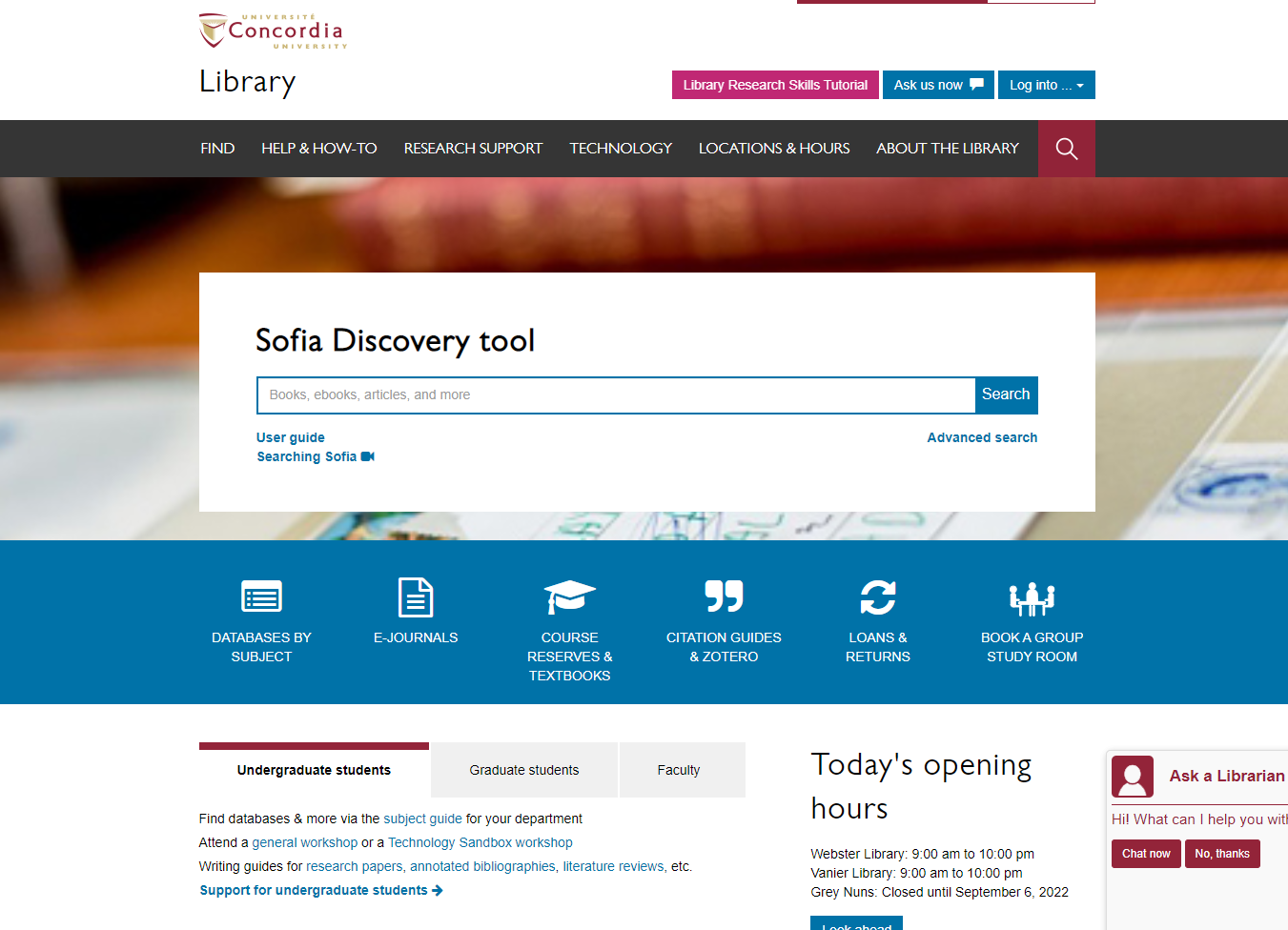 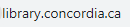 Religions and Cultures Subject Guides
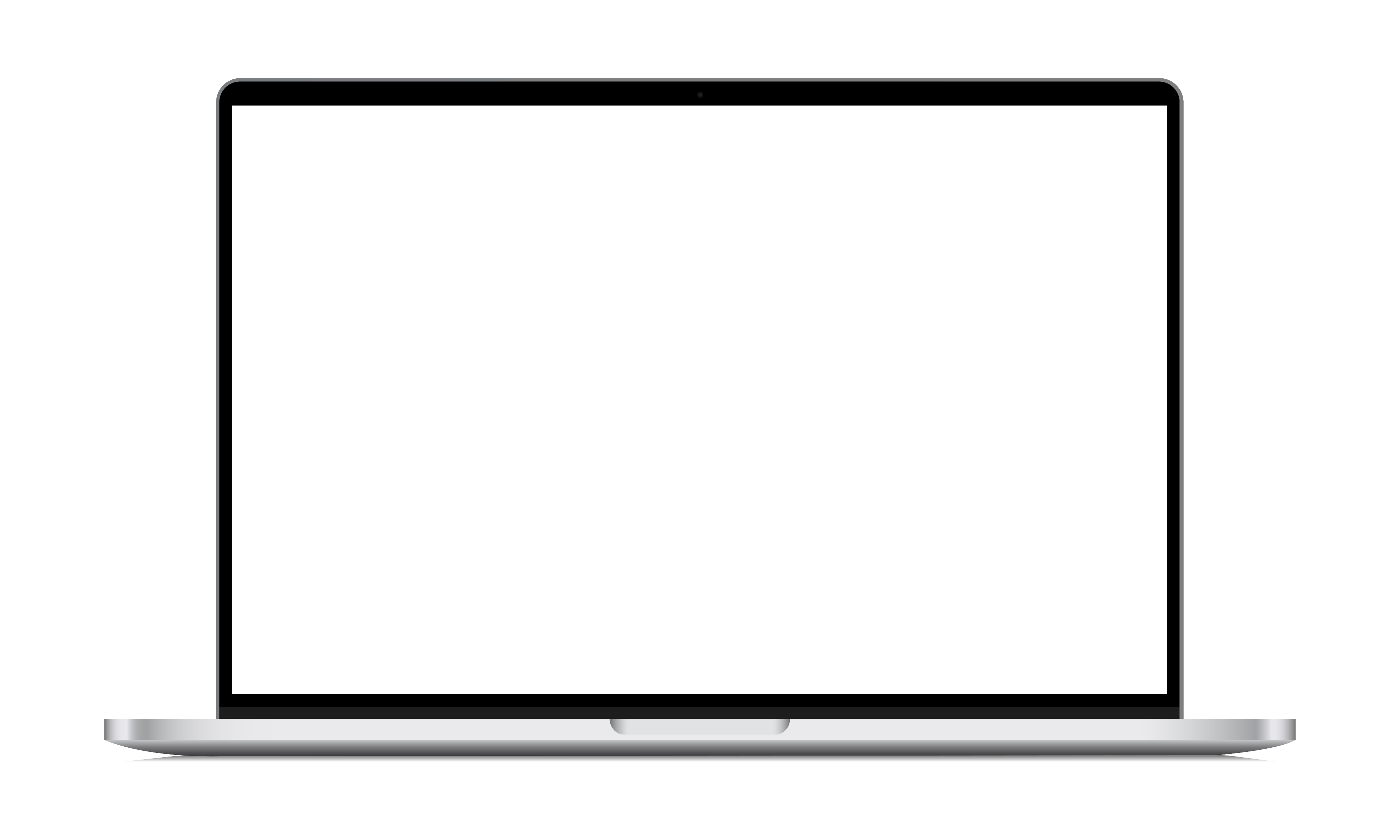 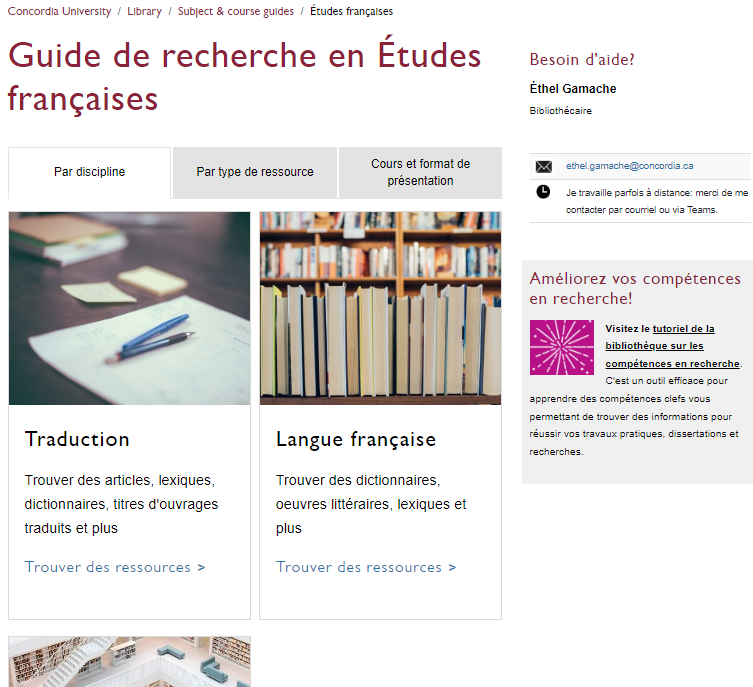 concordia.ca/library/guides/religion.html
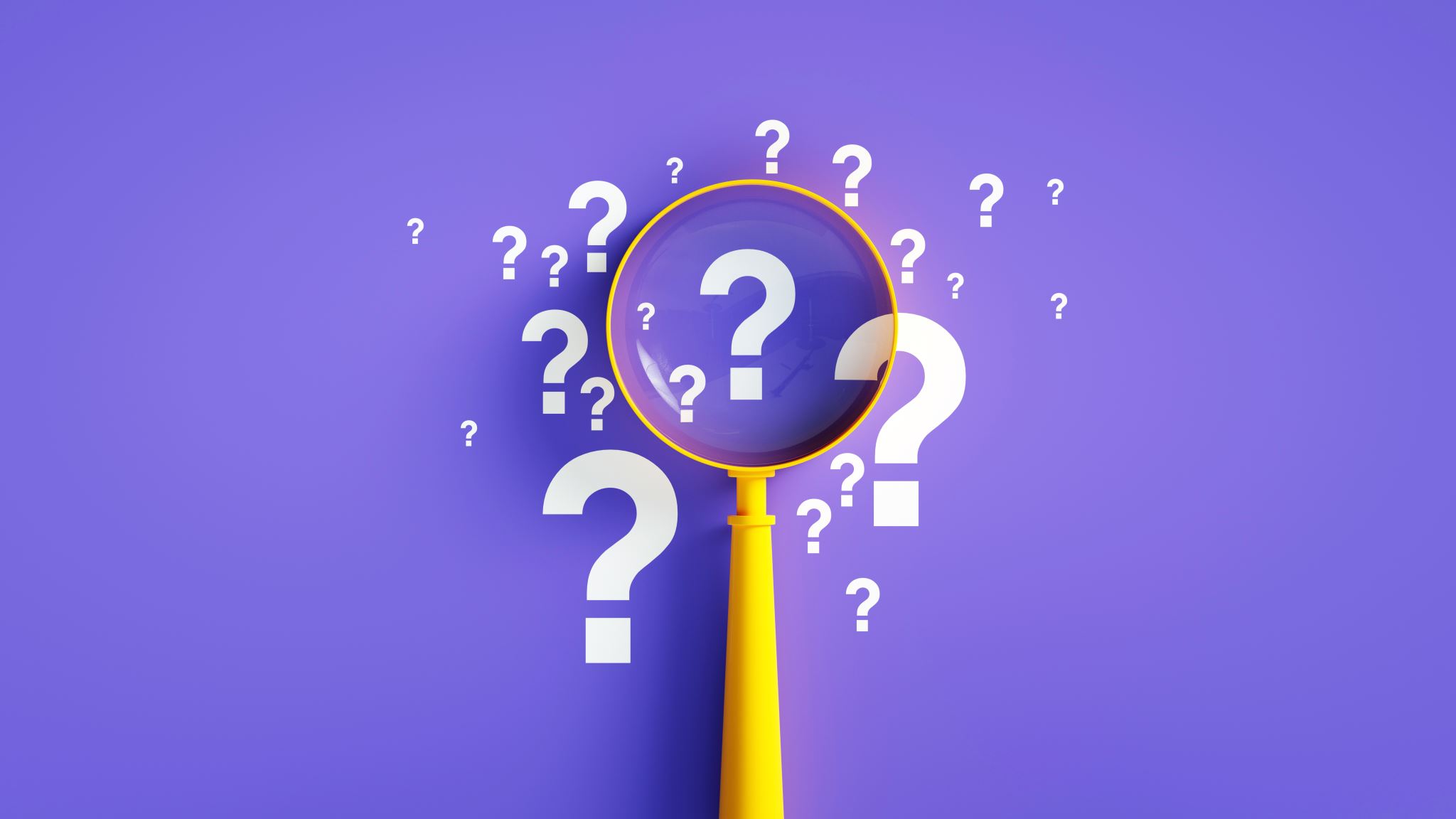 StratÉgies de recherche
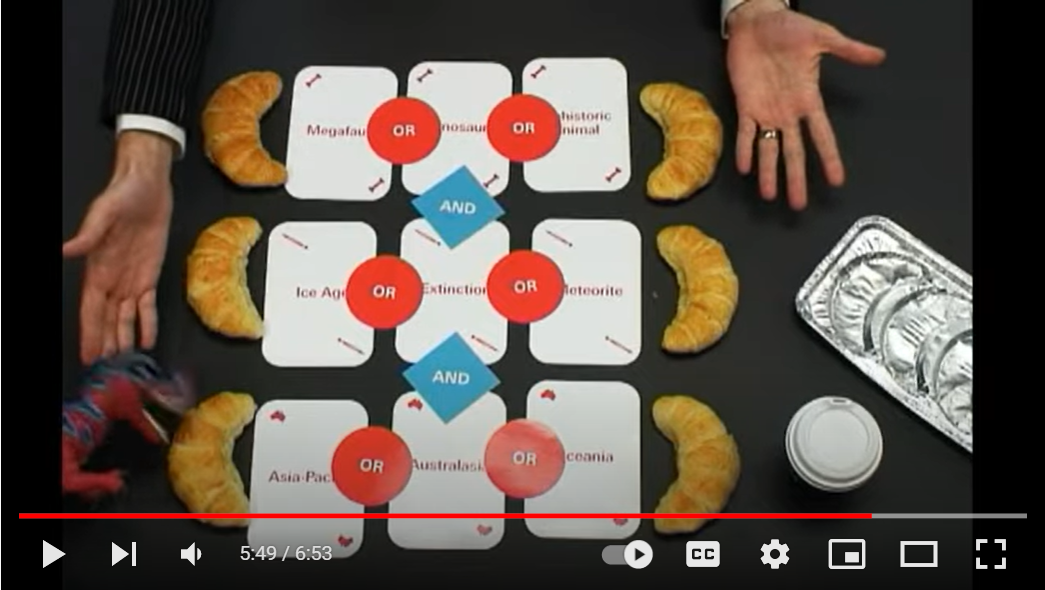 Retour suR le tutoriel video
Search Smarter, Search Faster par l’Université de Sydney
The Concept of a Boolean search illustrated
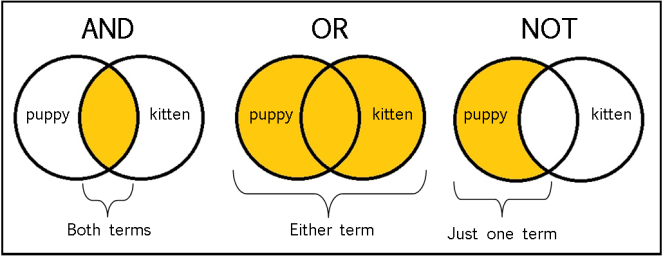 Source: Library 0f Antiquity. « Forgotten Skills: Boolean Searches ». The Library of Antiquity, 8 octobre 2016. 	https://libraryofantiquity.wordpress.com/2016/10/07/forgotten-skills-boolean-searches/.
[Speaker Notes: library0fantiquity. « Forgotten Skills: Boolean Searches ». The Library of Antiquity, 8 octobre 2016. https://libraryofantiquity.wordpress.com/2016/10/07/forgotten-skills-boolean-searches/.]
Recherche d’une expression exacte
Les guillemets (" ") permettent de chercher une expression dans la forme exacte dans laquelle elle est inscrite (phrase searching). Ils sont utiles pour les expressions contenant plus d'un mot.
Par exemple, "rite de passage" repérera ces mots écrits ensemble, sans leurs variantes, dans cet ordre. 

La troncature
L’astérisque (*), placé à la fin d’un mot, remplace 0, 1 ou plusieurs caractères. Par exemple exemple, chat* trouvera chat, chats, chatte, chaton, mais aussi château, Chateaubriand, Châtelaine... Il ne trouvera pas cependant minet, matou ou félin. 
Autre exemple:  relig*: religion, religions, religare, religious, religieux, religieuse
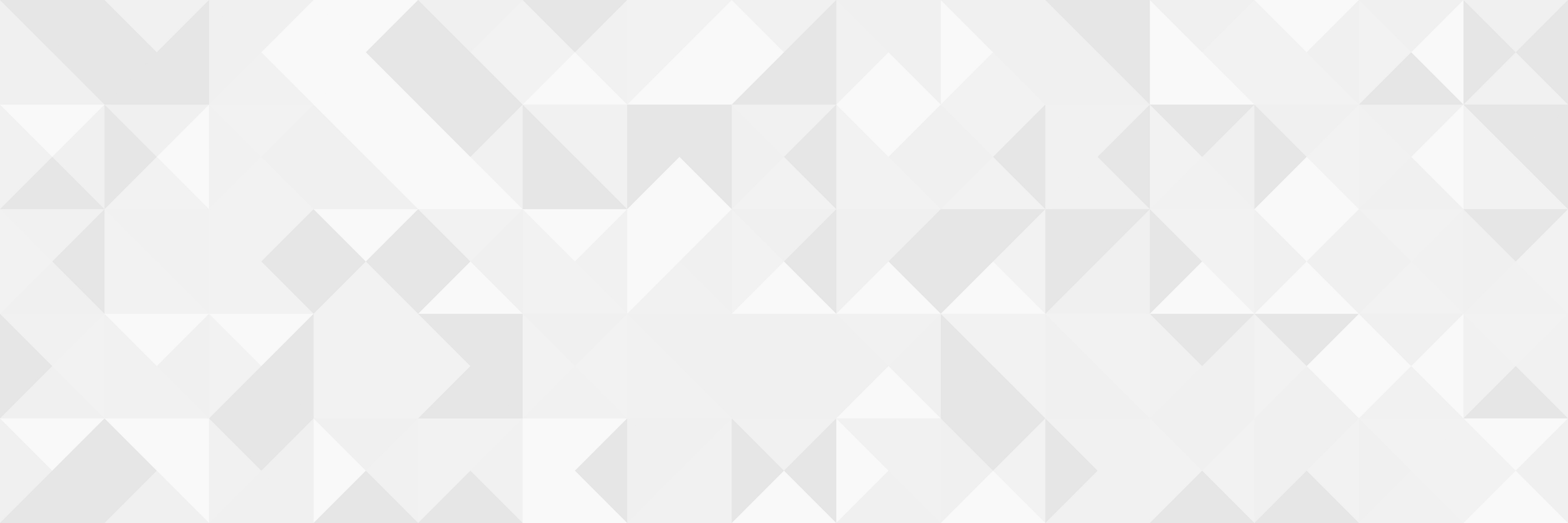 Autres Opérateurs de recherche
[Speaker Notes: Exemples tirés de https://www-erudit-org.lib-ezproxy.concordia.ca/public/documents/Guide_recherche.pdf]
What is a Boolean Search?
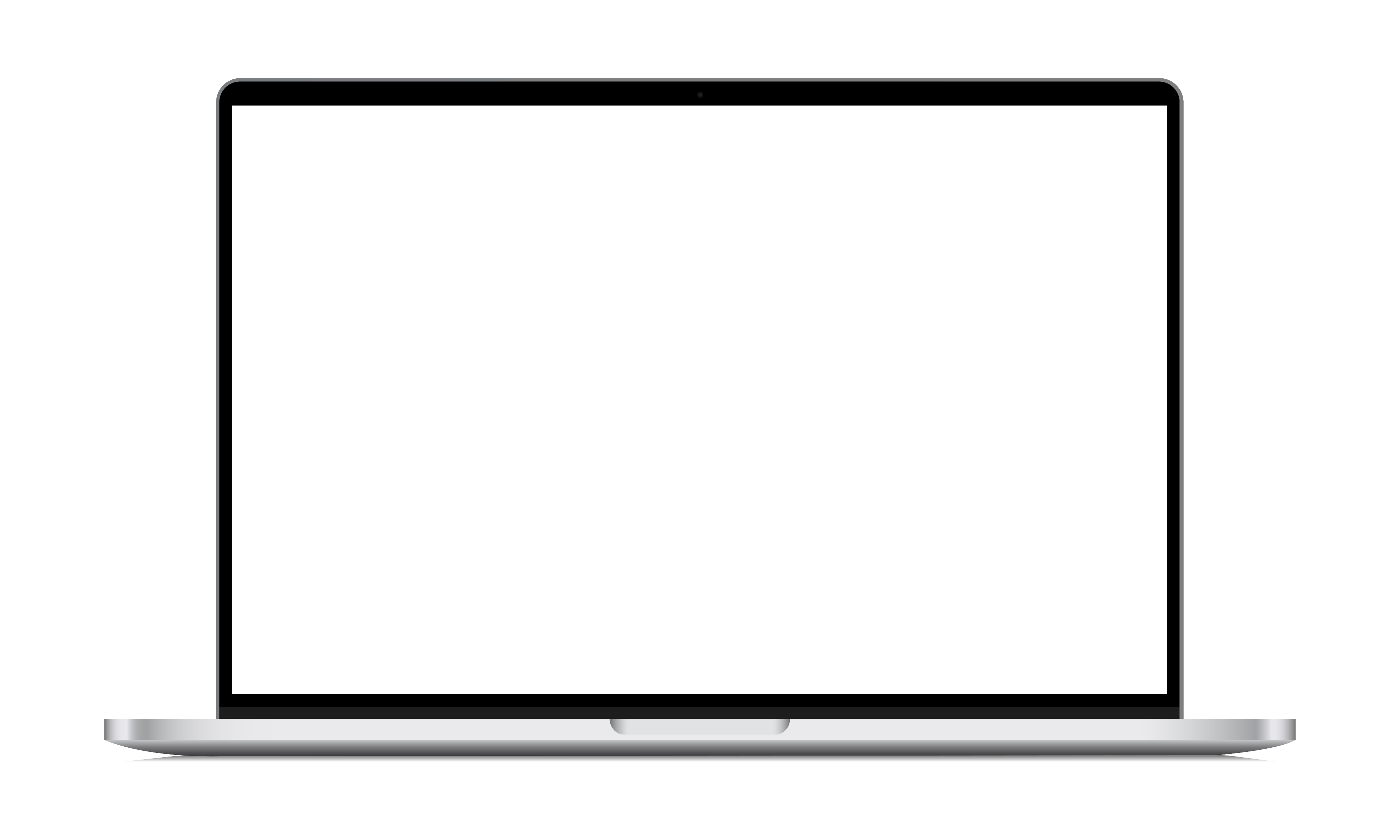 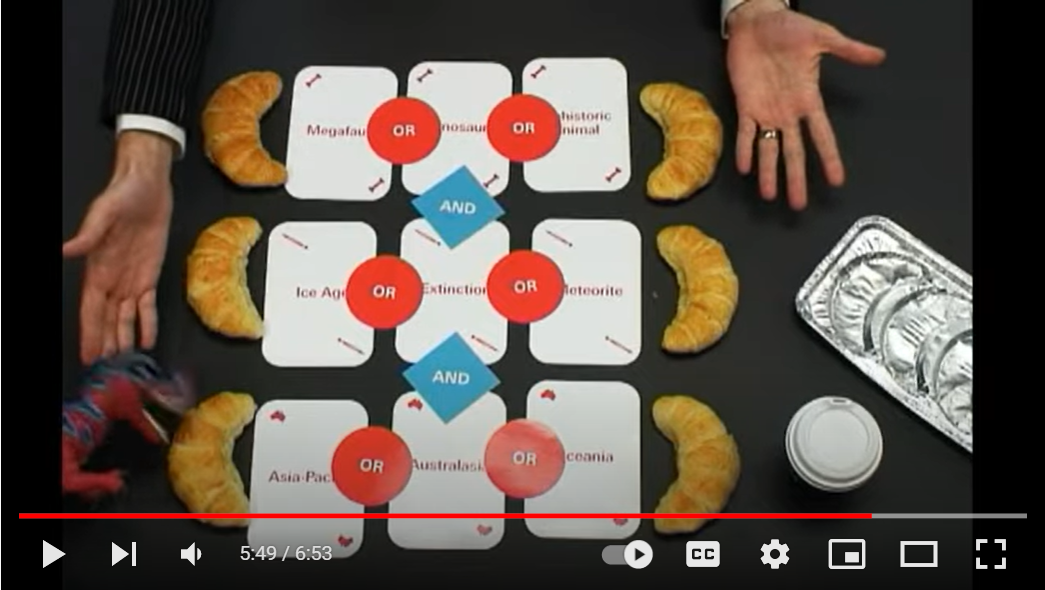 [Speaker Notes: Megafauna OR dinosaurs OR prehistoric animal
Ice Age OR Extinction OR Meteorite
Asia-Pacific OR Australia OR Oceania]
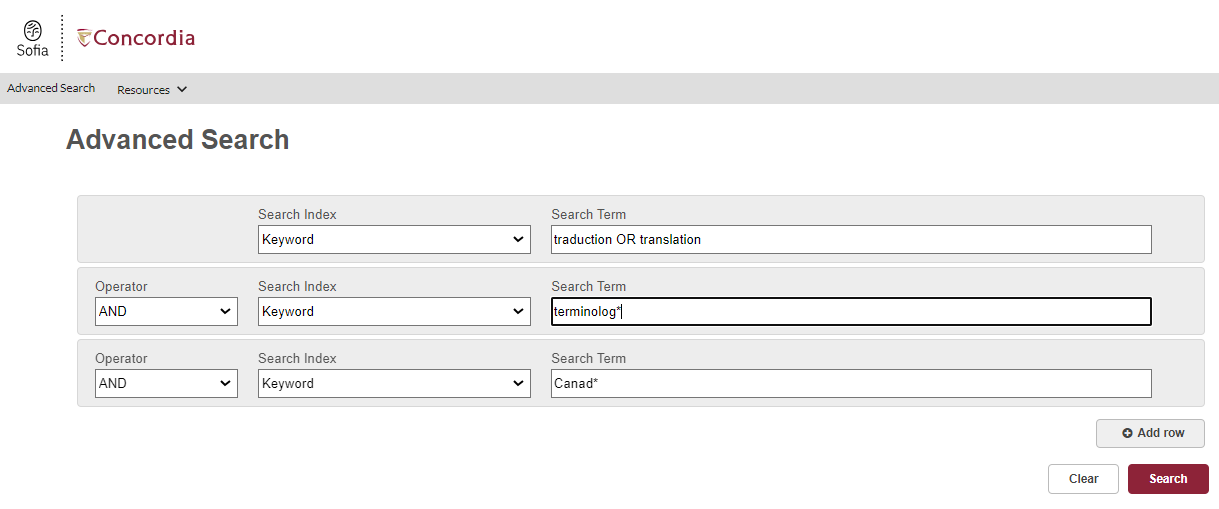 [Speaker Notes: Un exemple de recherche avancée utilisant des boîtes de recherche]
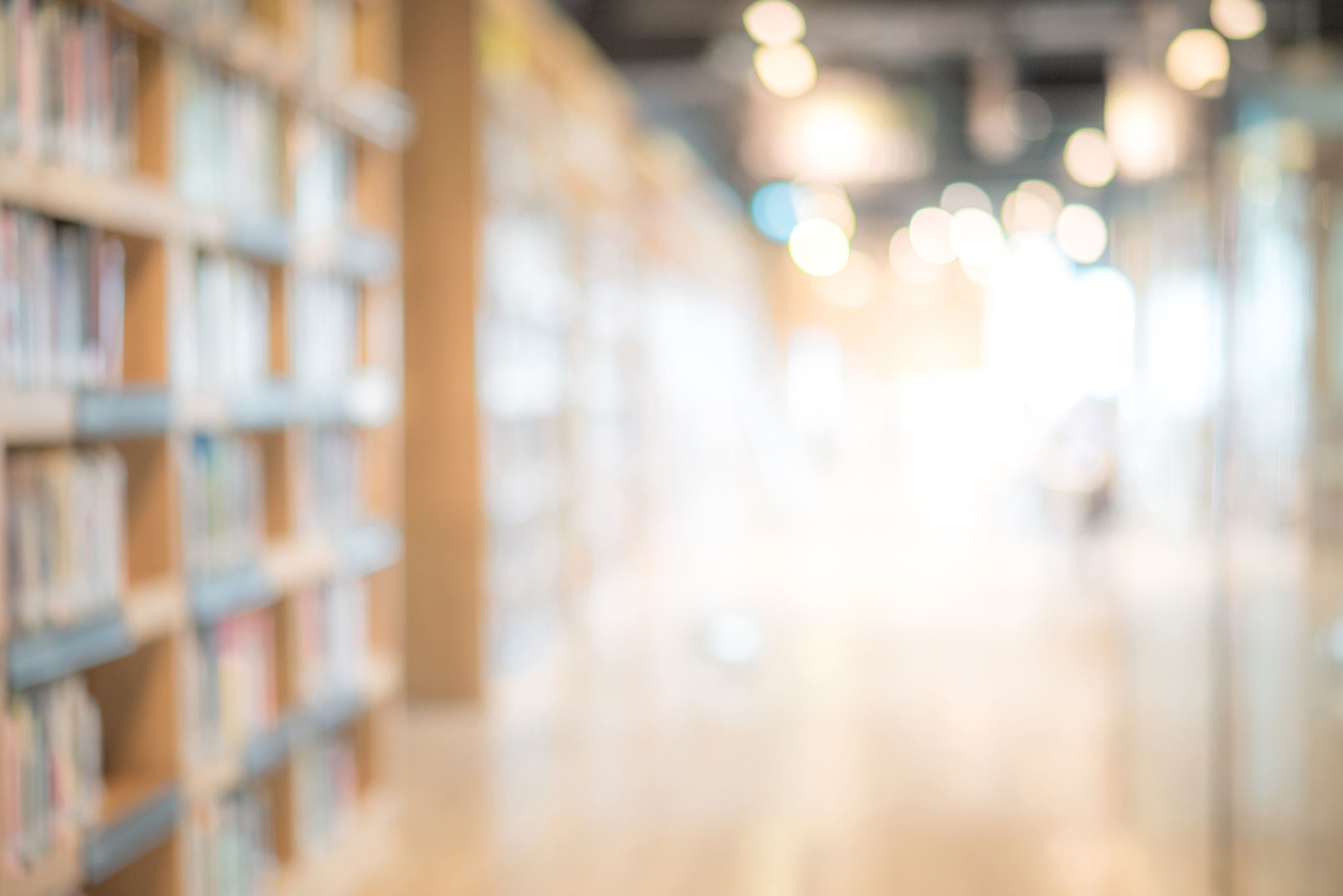 Sofia et le Prêt entre bibliothèques (PEB)
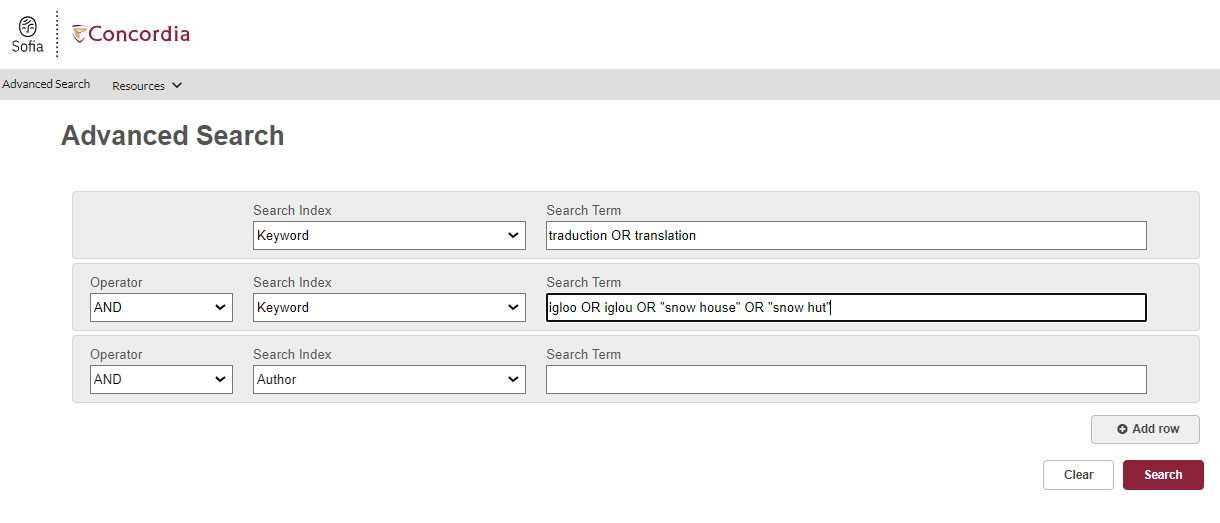 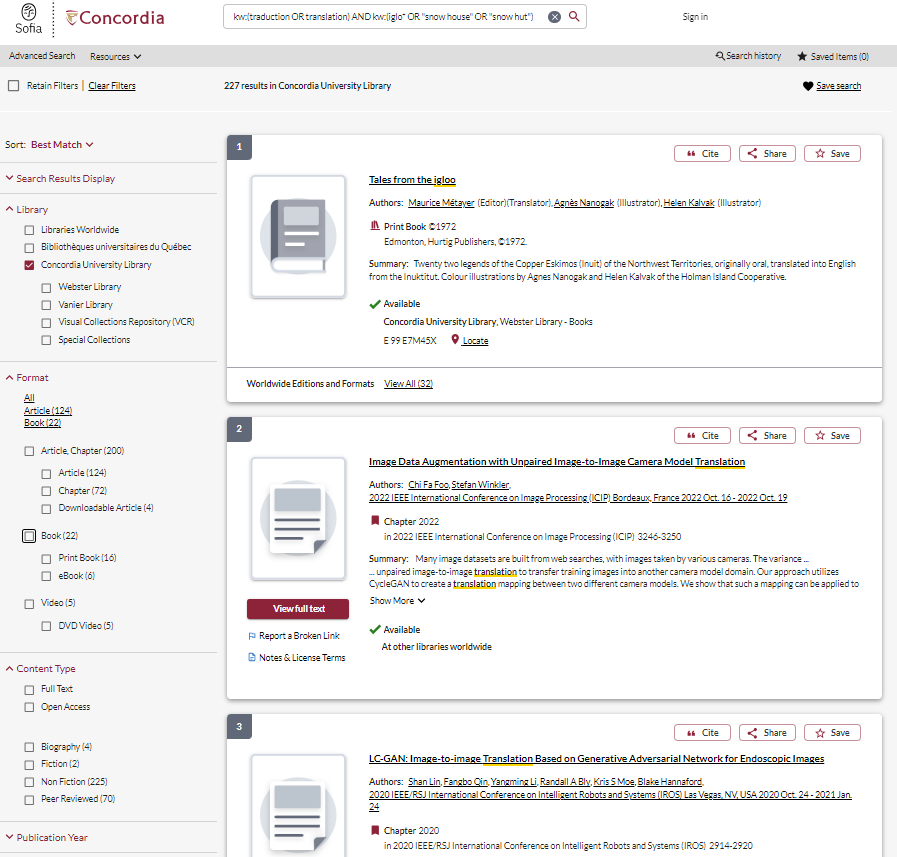 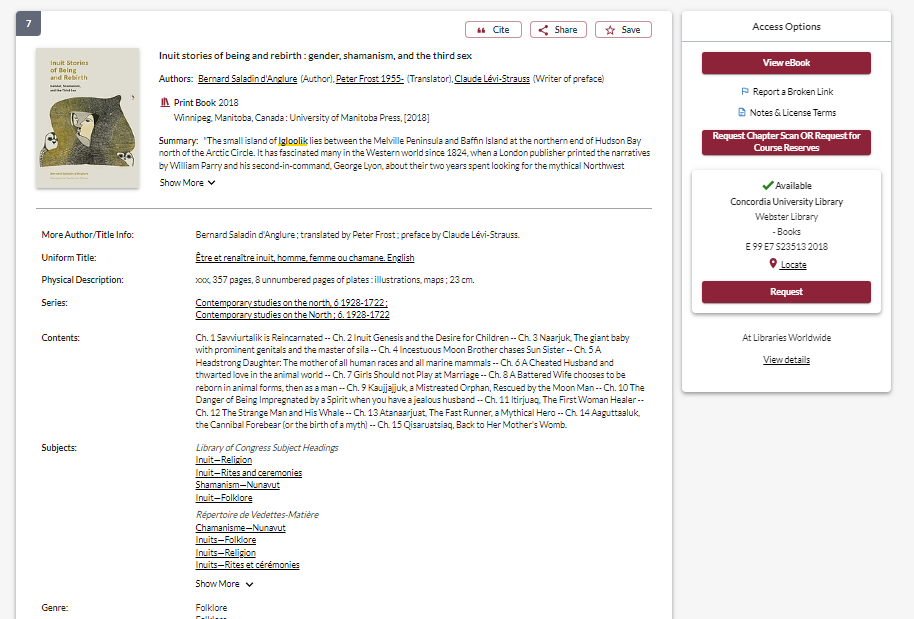 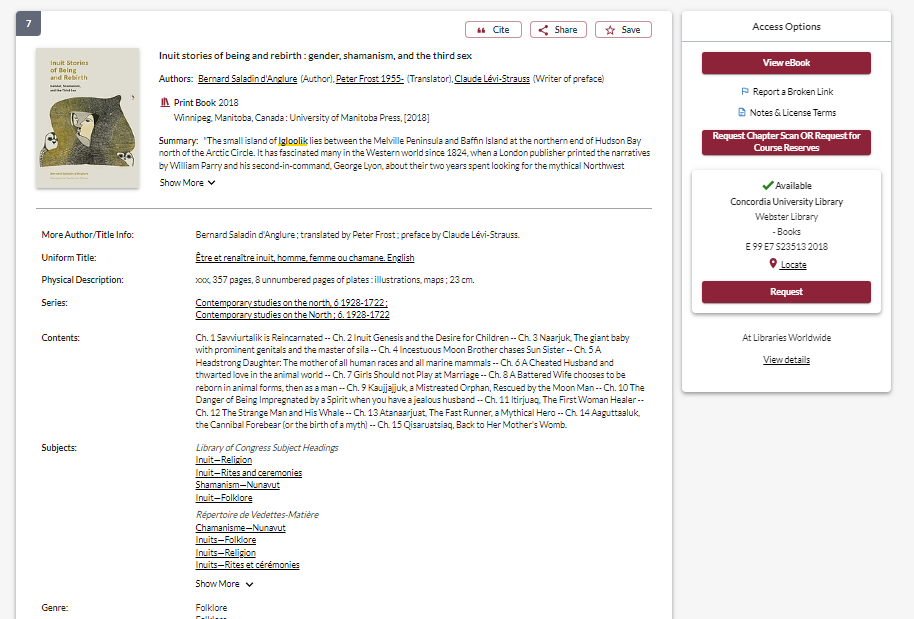 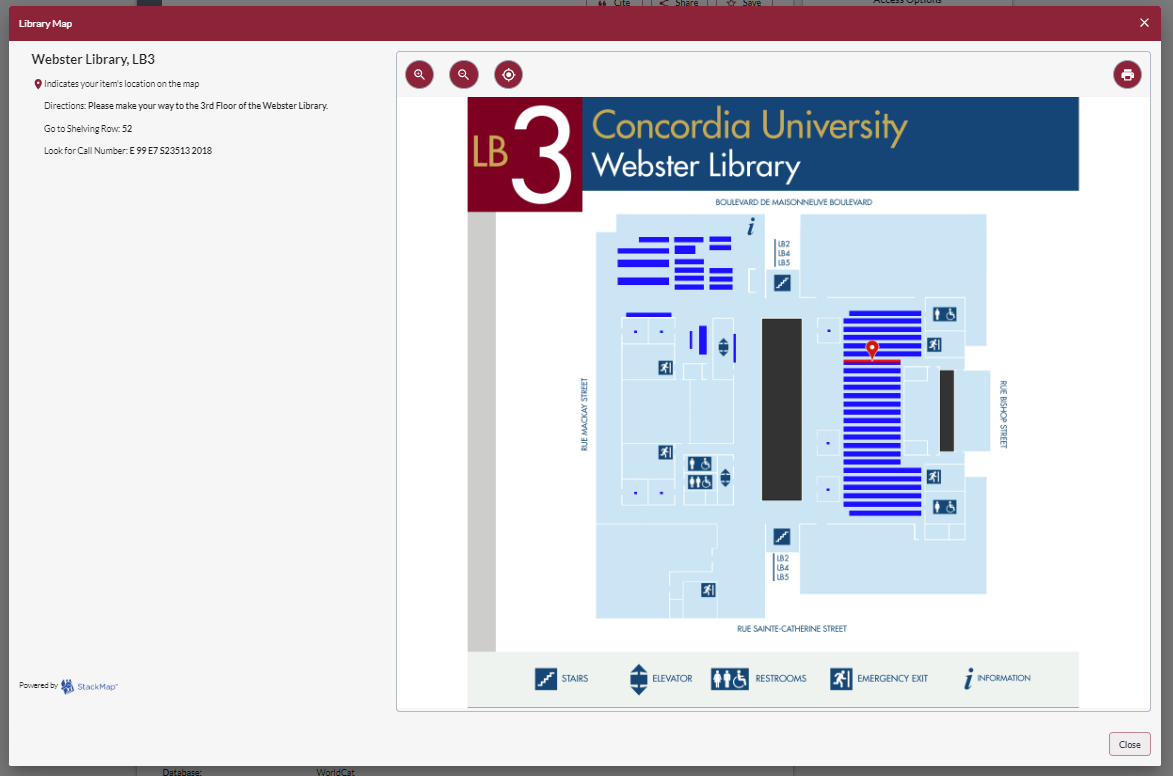 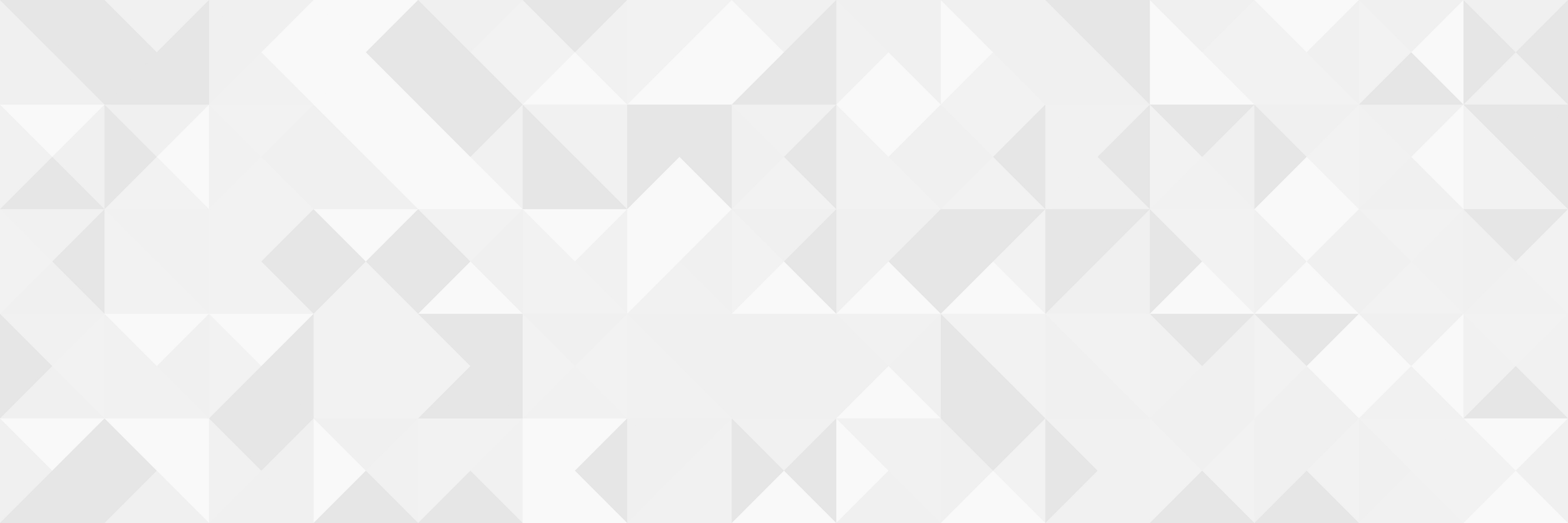 Les demandes de PEB sont faites directement dans l’outil de découverte Sofia:

Bouton “Request via Interlibrary Loan”  
Depuis un formulaire disponible sous l’onglet “Requests” dans "My Account".
Comment fonctionne le service de Prêt Entre Bibliothèques (PEB)?
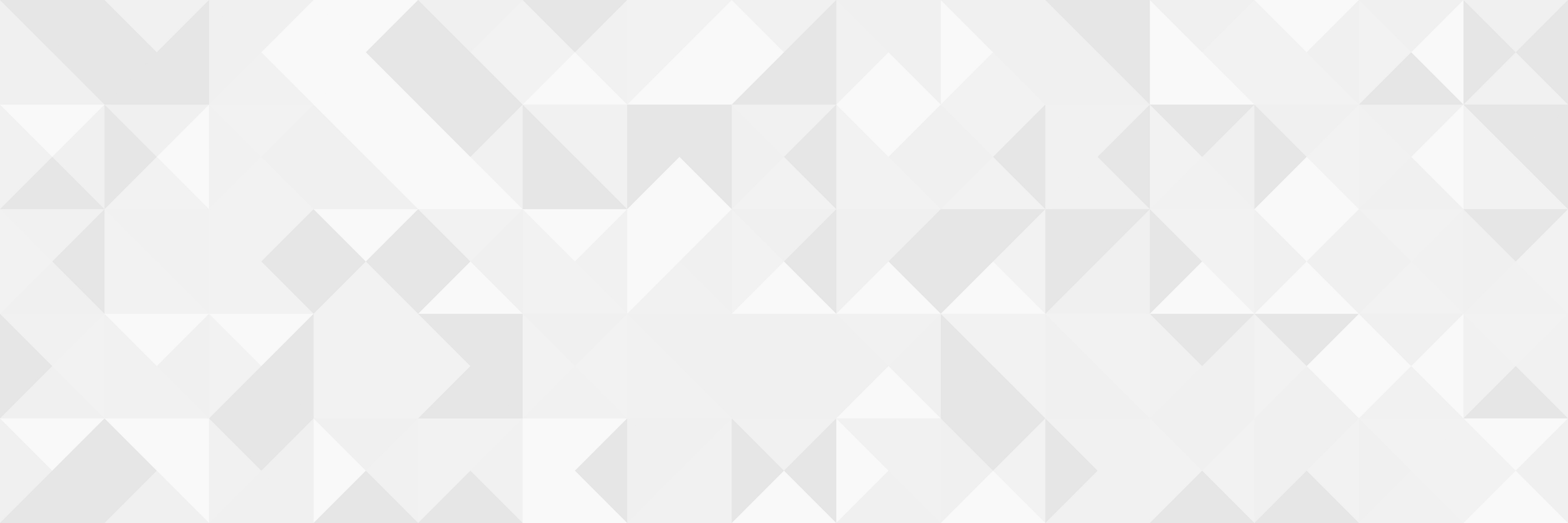 Les chapitres de livres et les articles de périodiques de la collection de Concordia sont scannés à votre demande (dans le respect du droit d’auteur-e). Le suivi des demandes est fait dans Sofia. 

Cherchez le bouton “Chapter Scan” dans la section “Access Options”.
Concordia article/chapter scan & deliver service
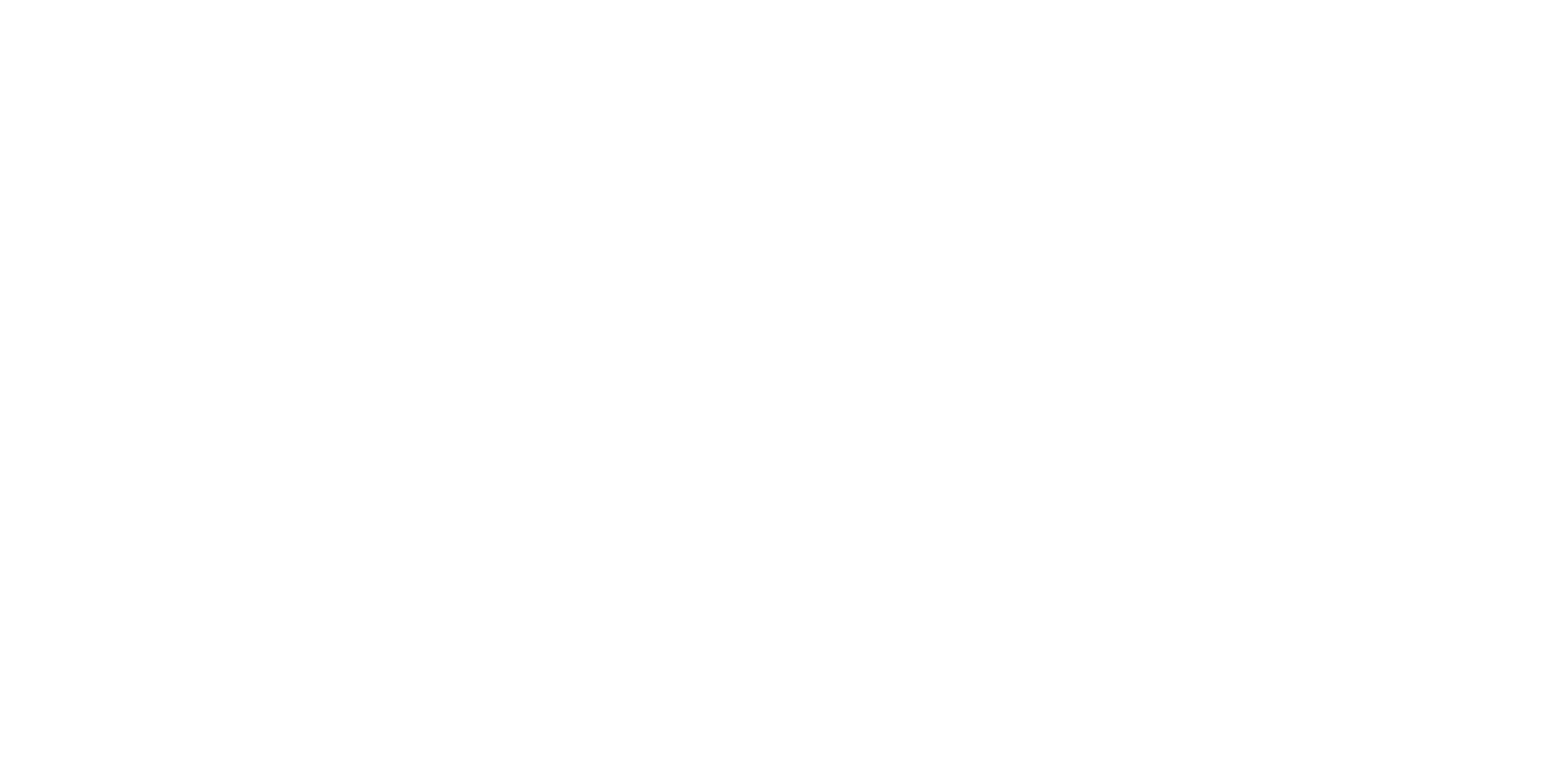 EXEMPLE
Demander un LIvreVIA INTERLIBRARY LOAN(Prêt entre bibliothèques)
Sofia Discovery Tool request via Interlibrary loan
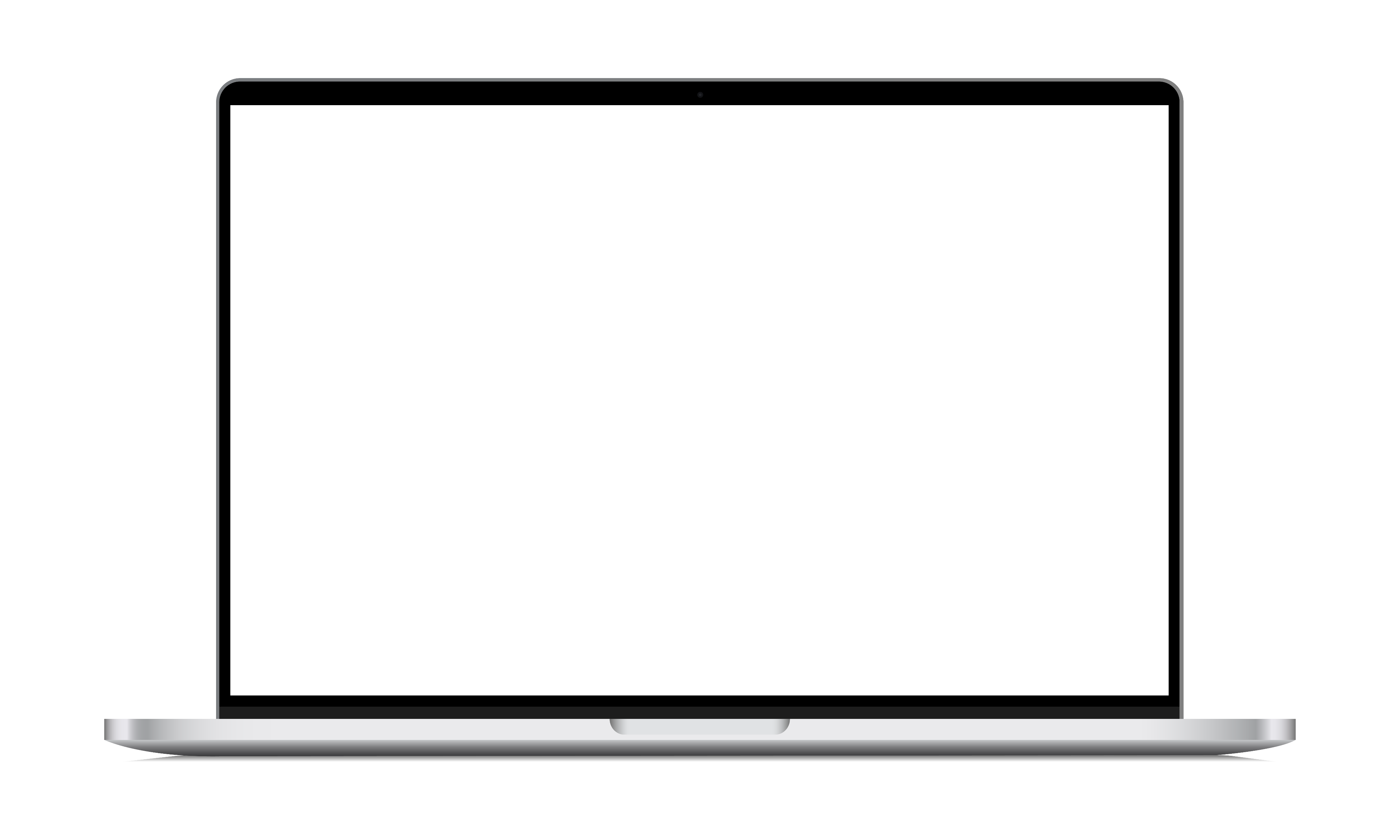 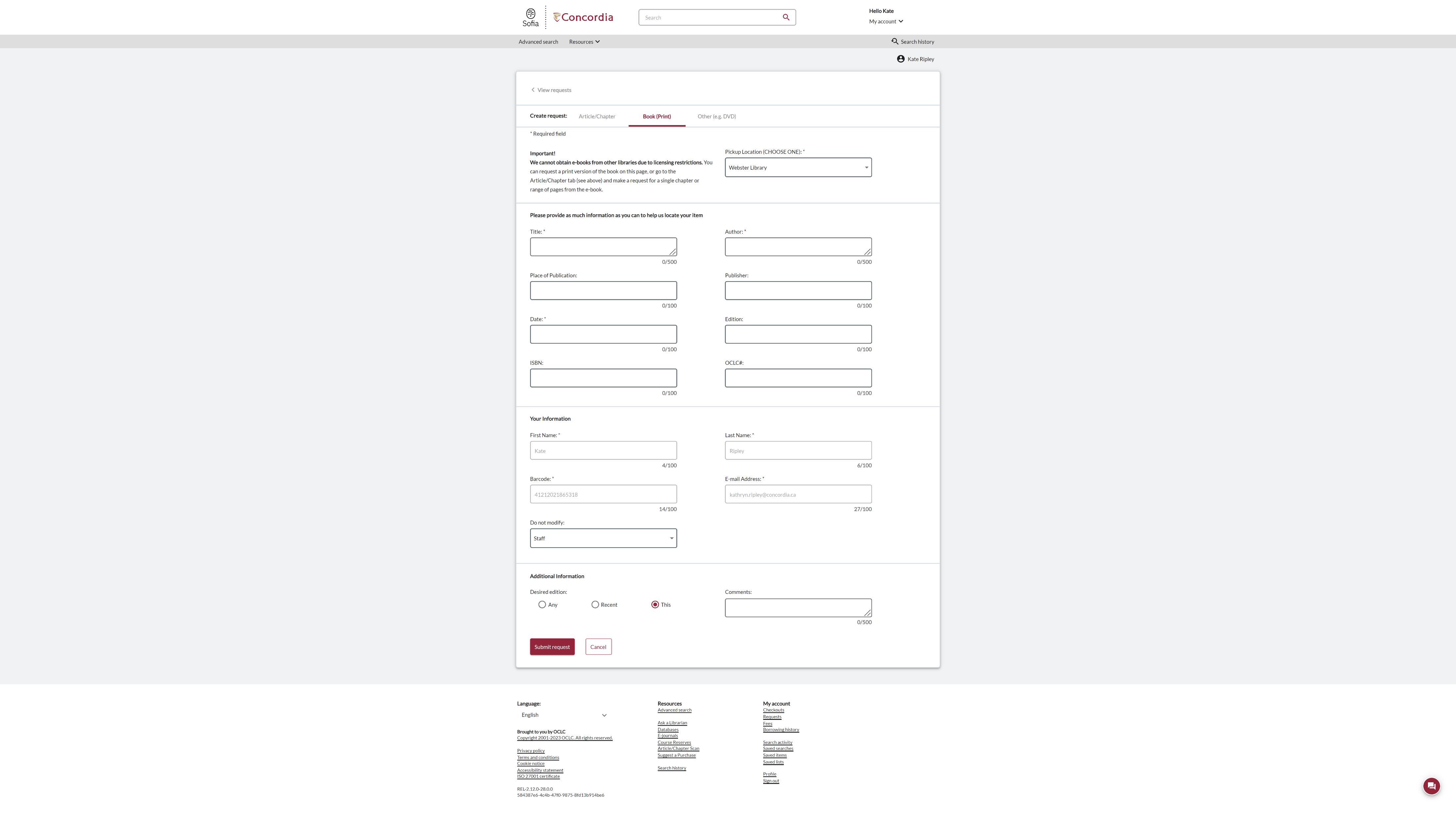 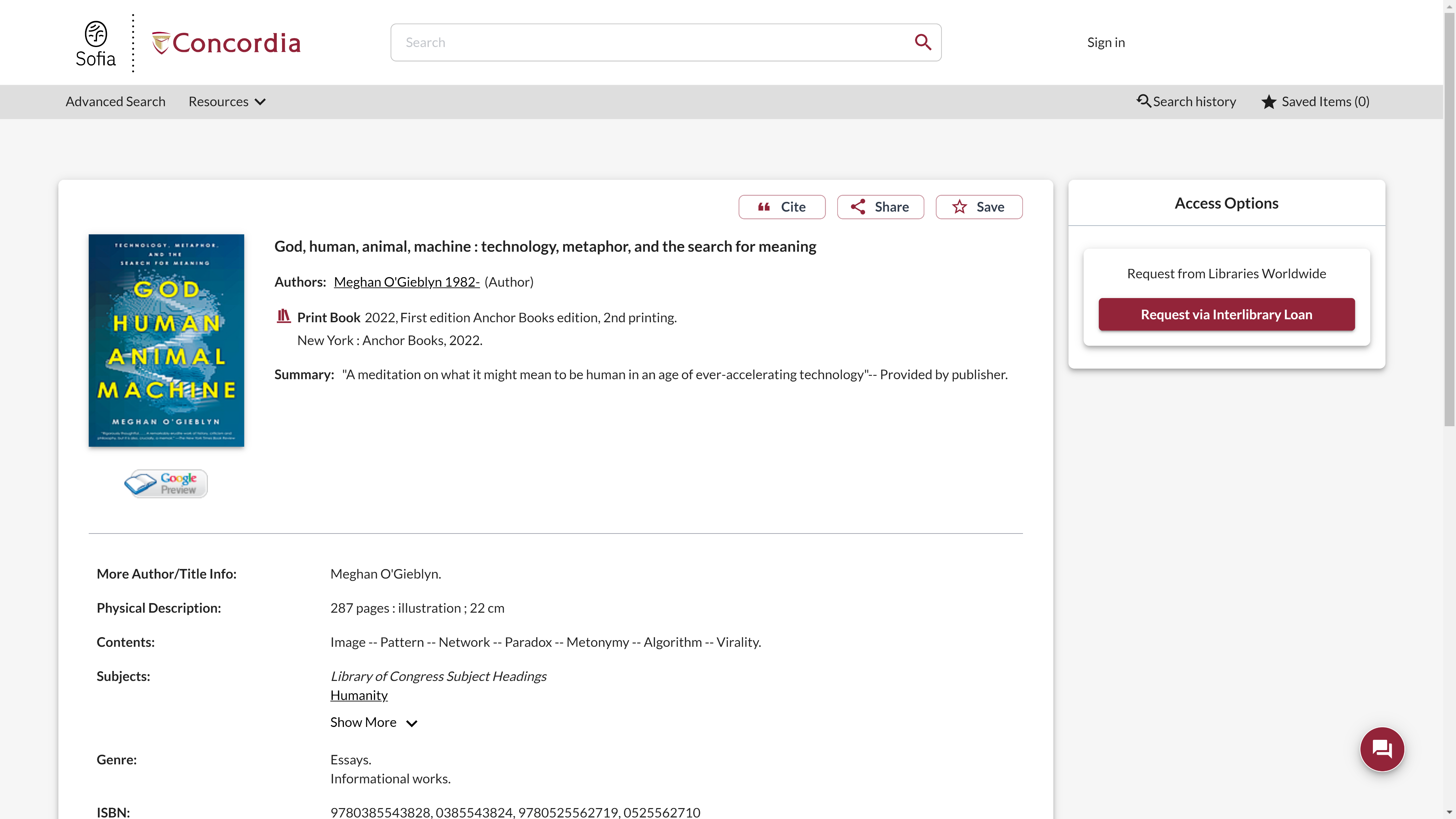 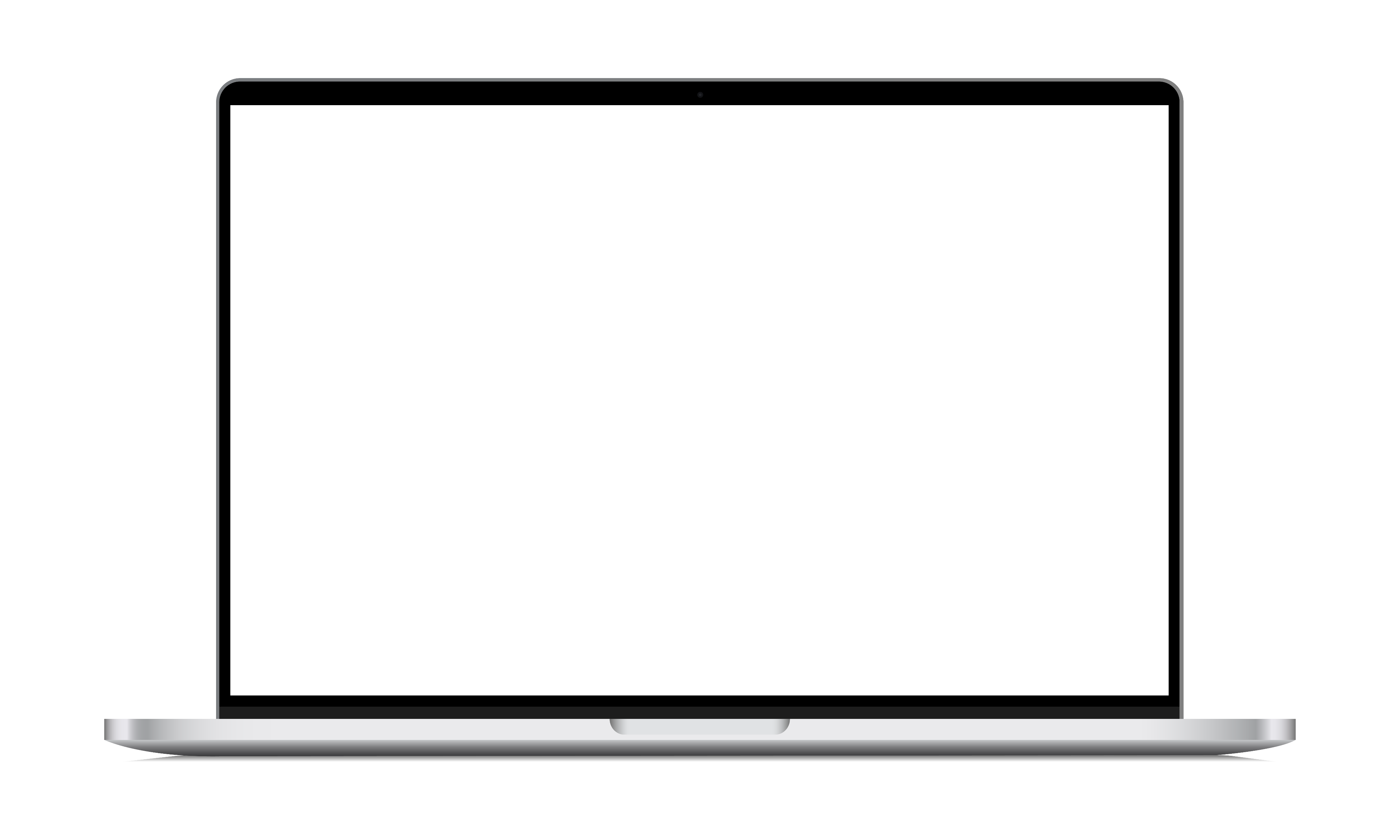 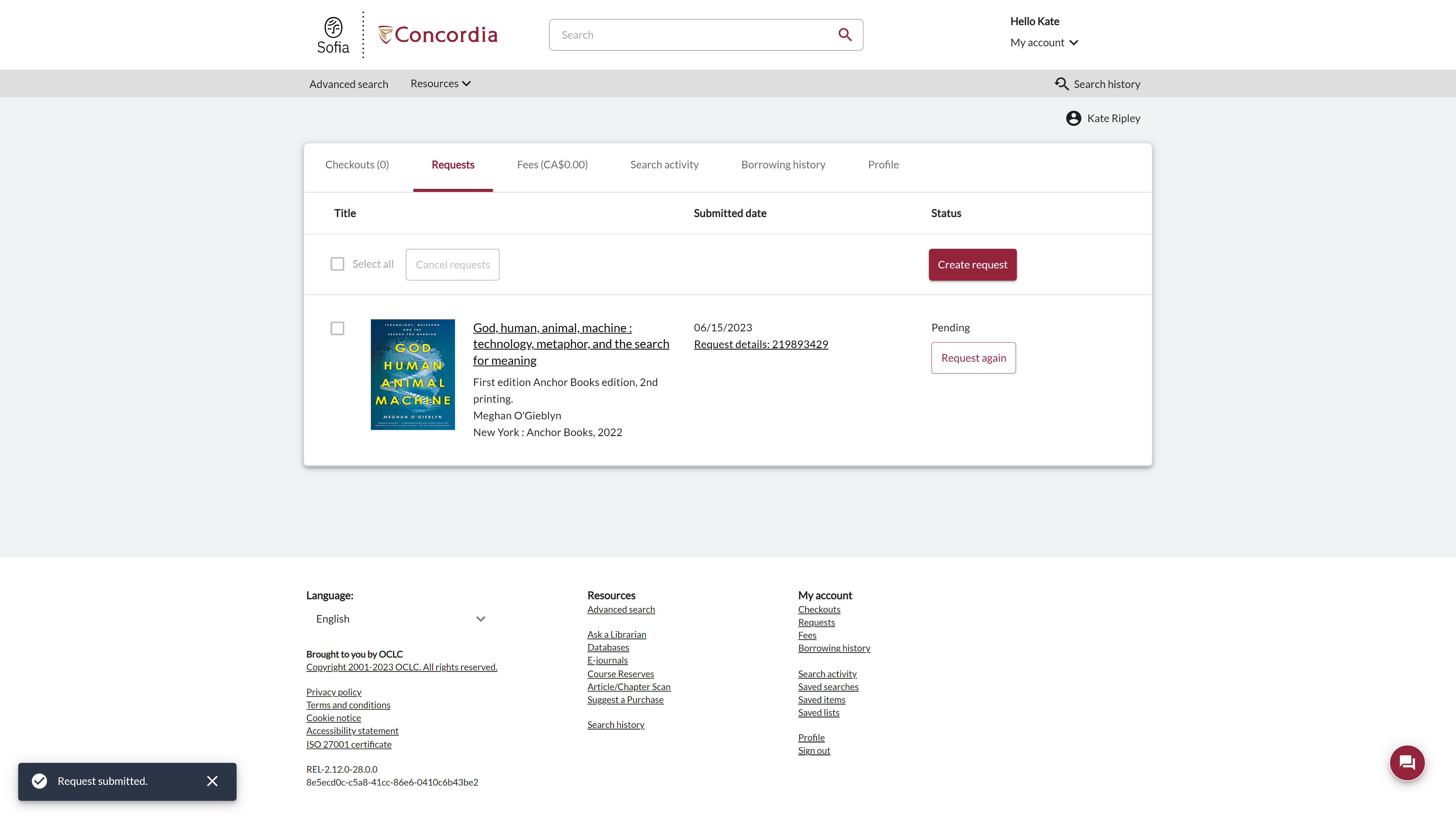 Suivez le statut de votre demande sous l’onglet "Requests".
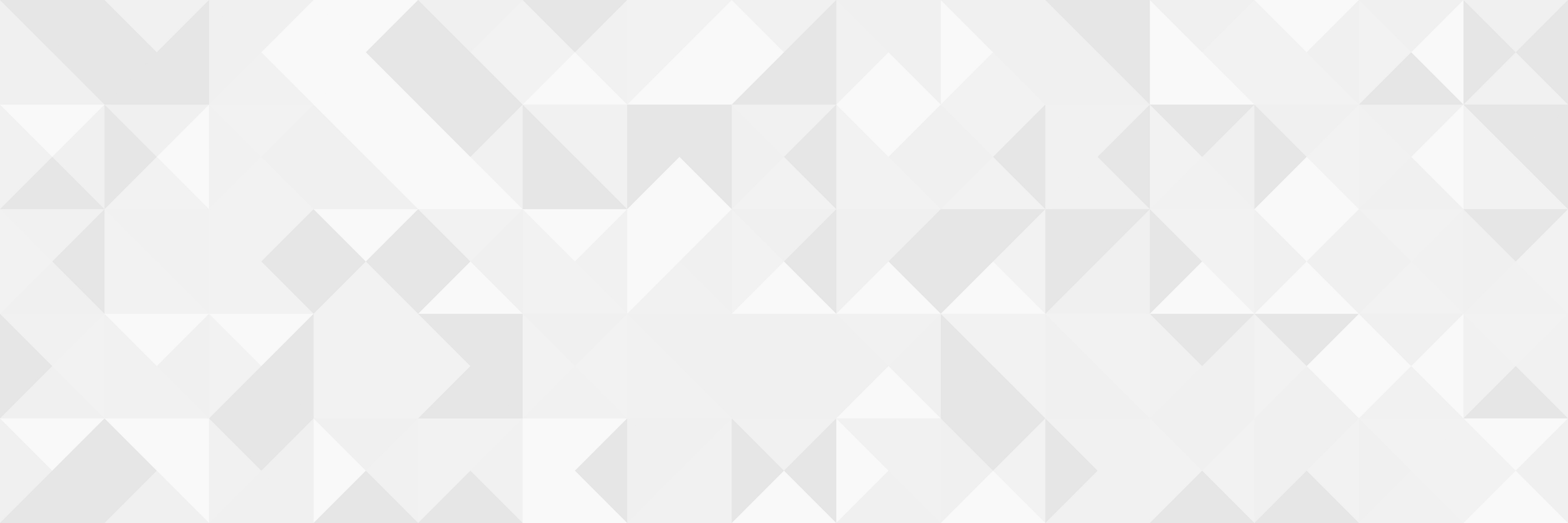 Vous recevrez une notification par courriel lorsque votre prêt PEB sera prêt à être emprunté ou téléchargé.

Les documents imprimés ou “physiques” peuvent être empruntés aux comptoirs de circulation de Vanier ou Webster.

Les documents obtenus par PEB peuvent être empruntés pour 30 jours, avec jusqu’à quatre renouvellements possibles si le document n’est pas rappelé.
Au sujet du PEB
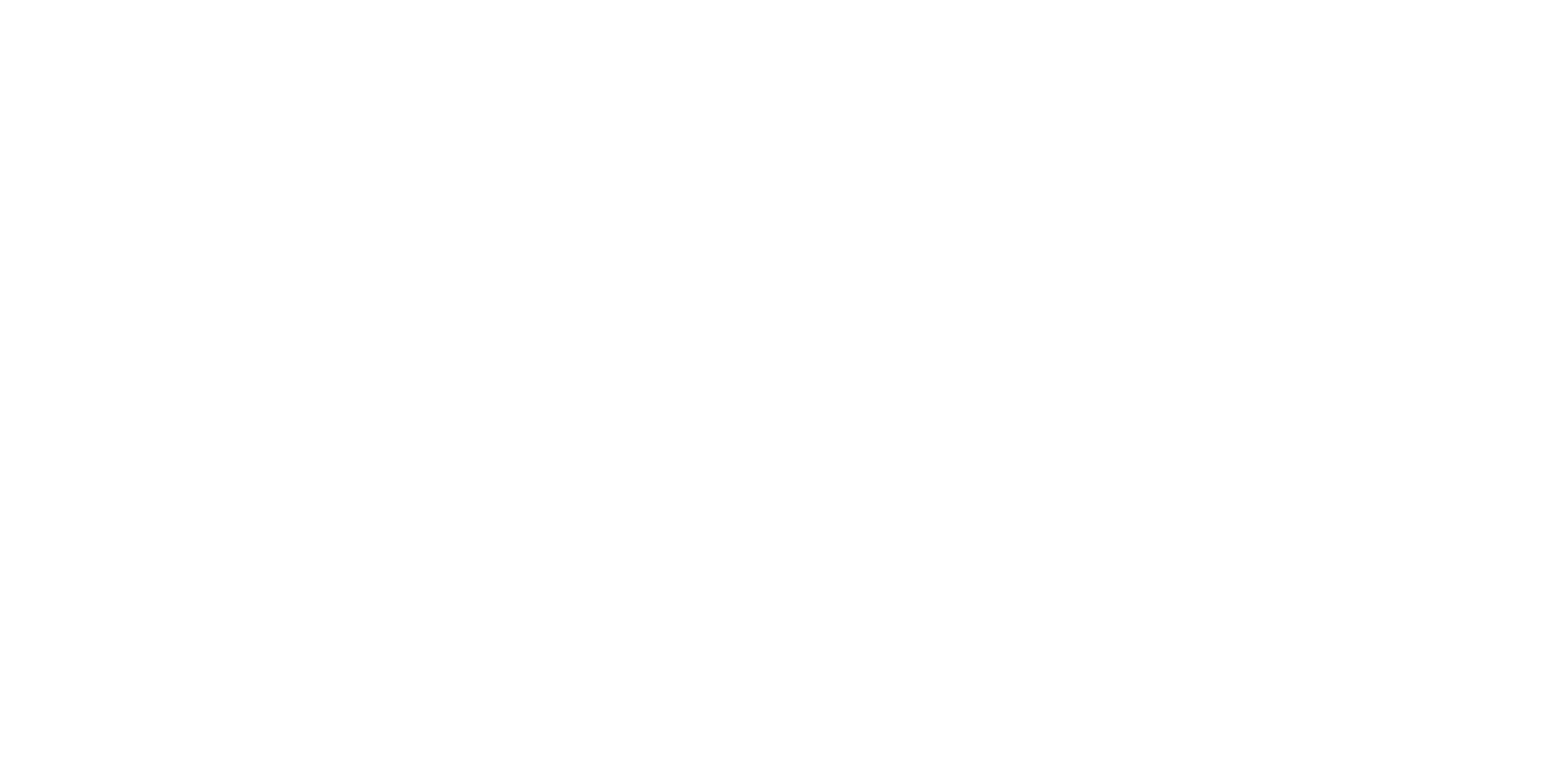 EXAMPLE
Demander un livre à partir d’un FORMulaire vide
Create an Interlibrary Loan request
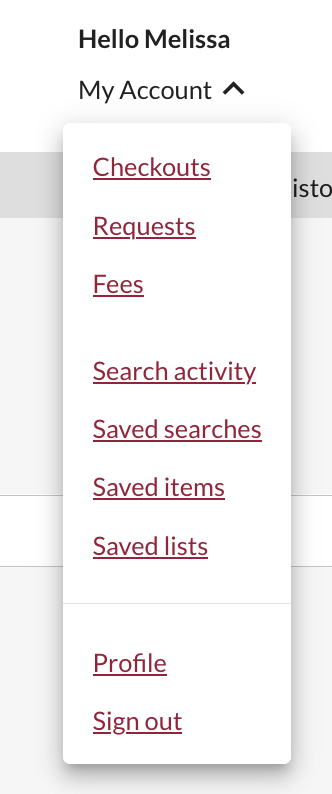 Inscrivez-vous dans votre compte "My Account" et sélectionnez "Requests".
Cliquez "Create request".
Sofia Discovery Tool – request a book form
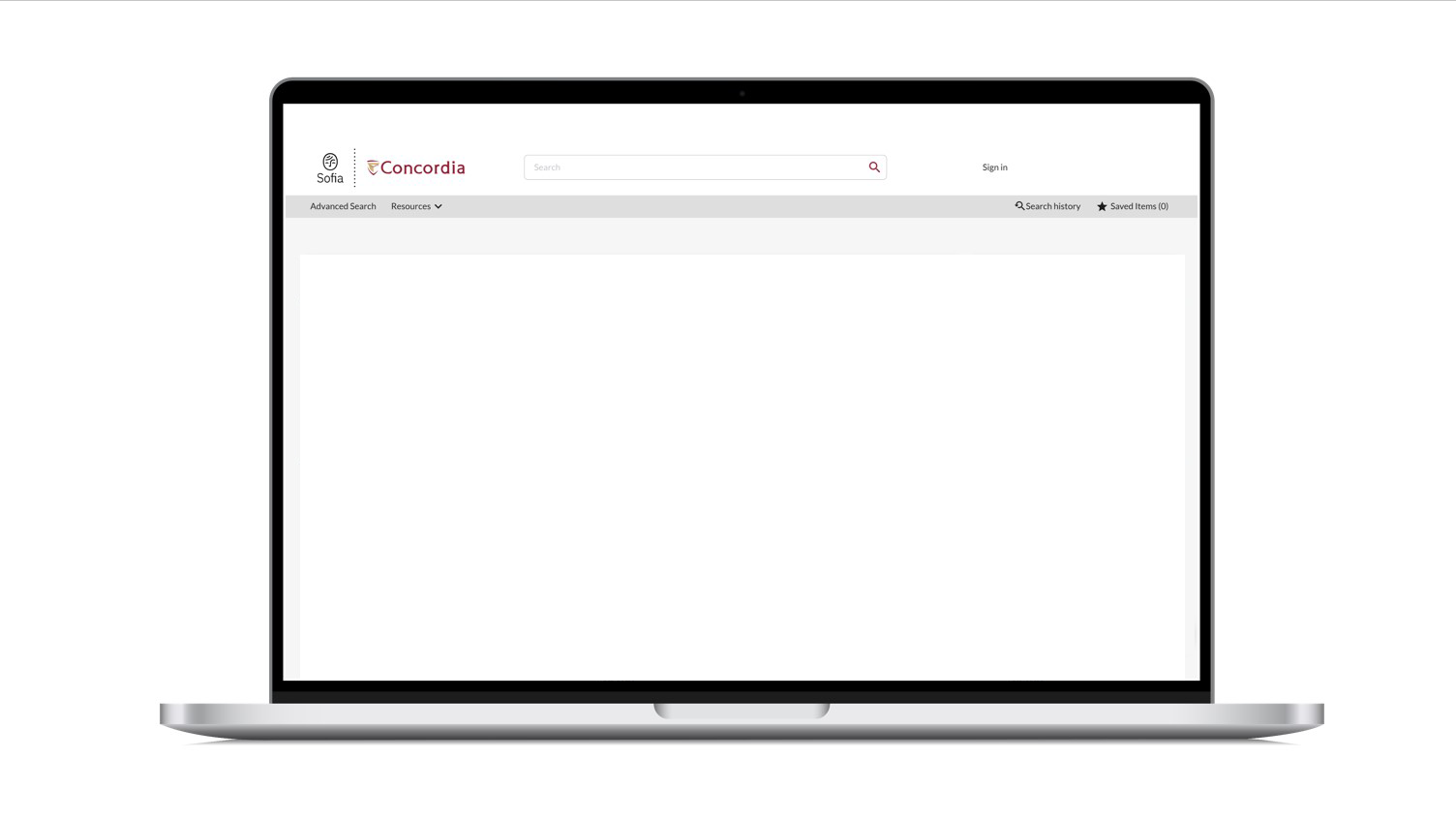 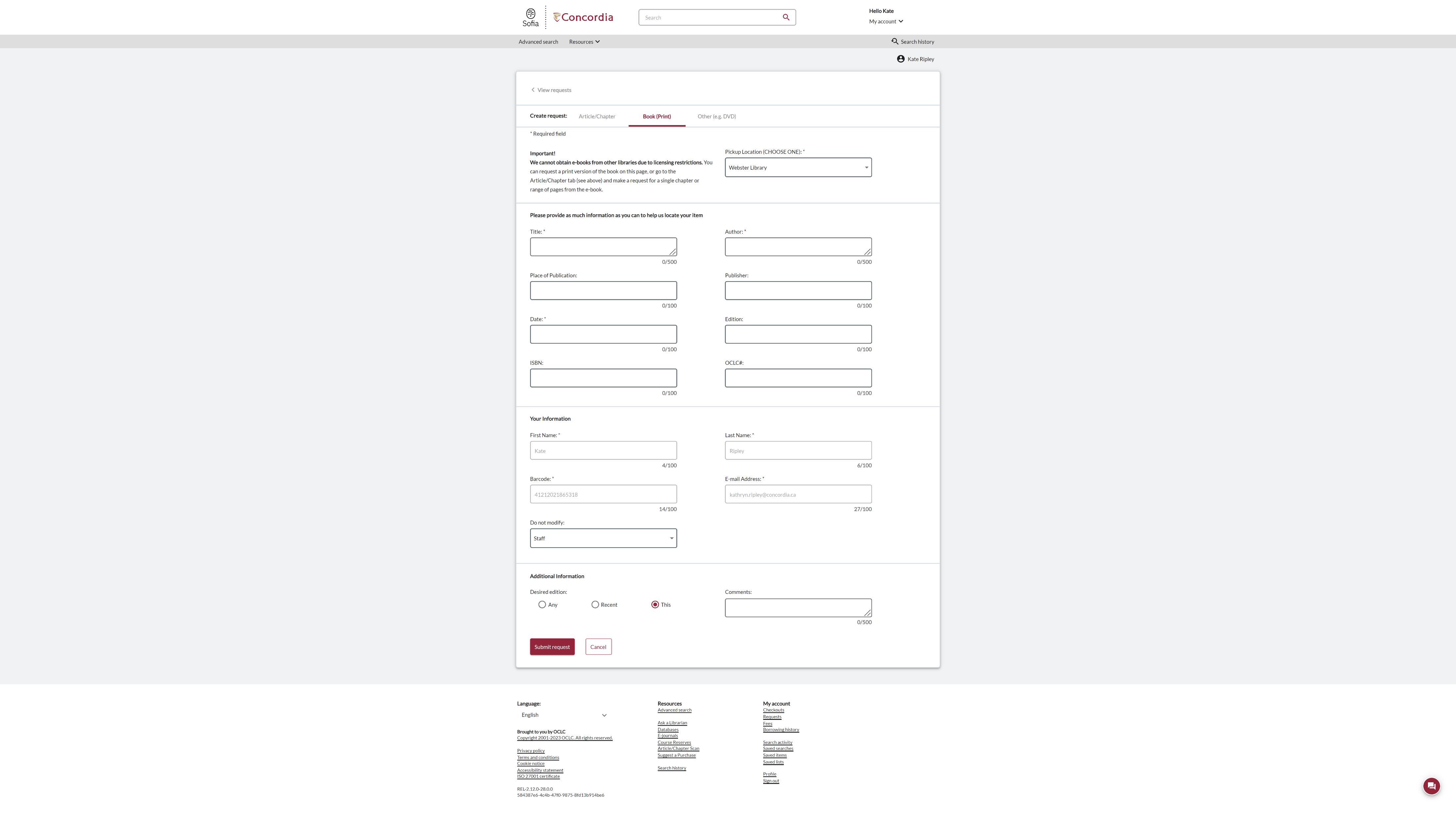 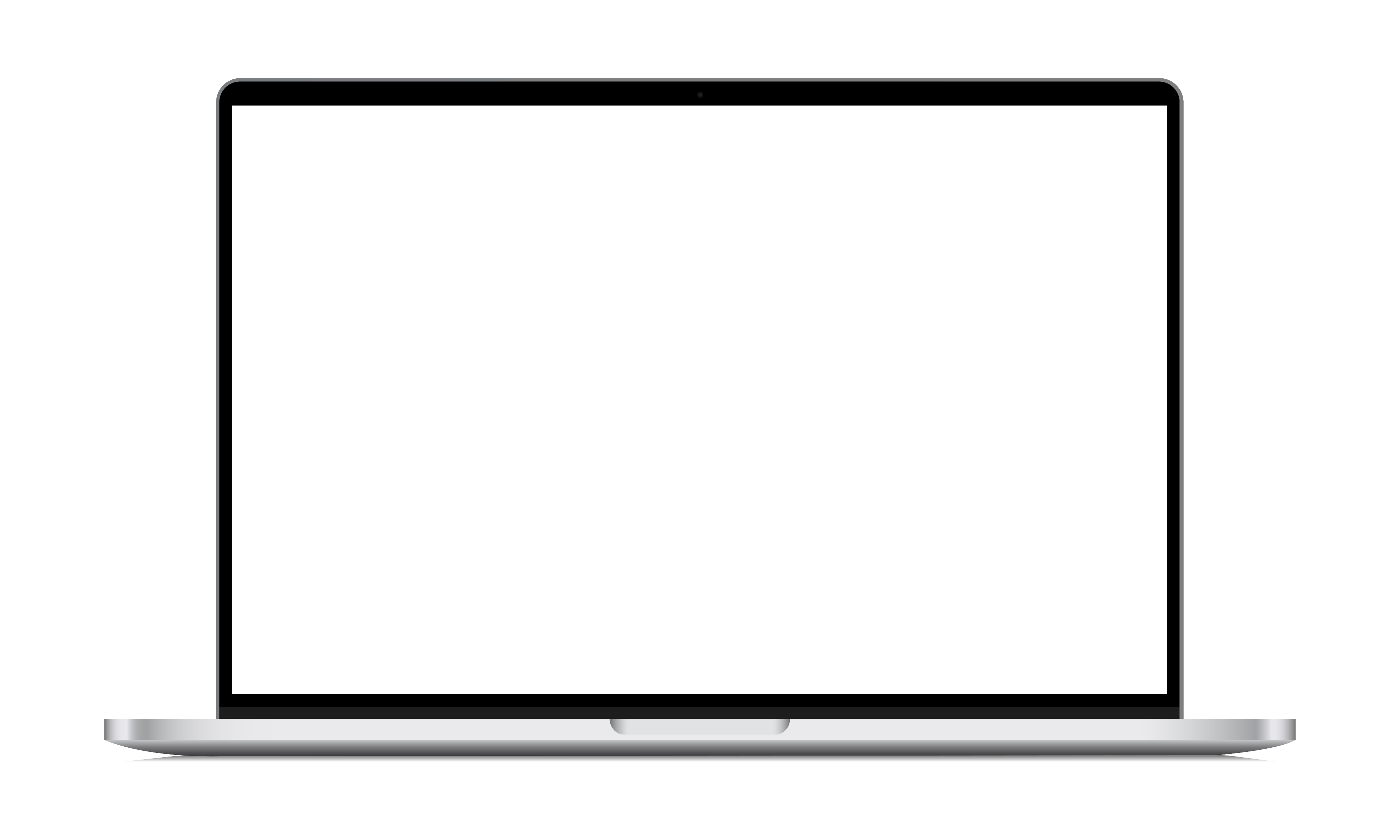 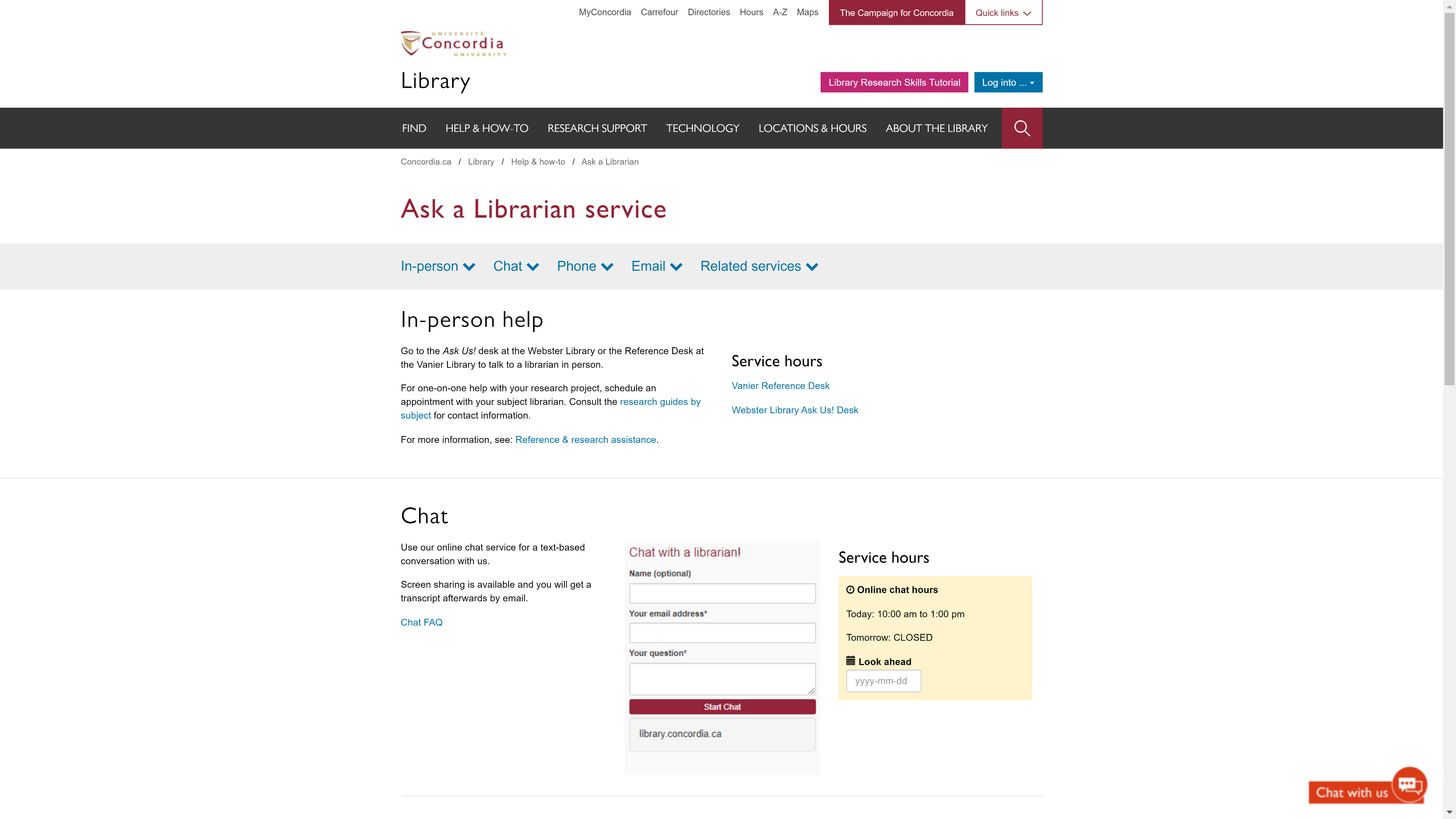 Si vous avez quelque difficulté à trouver un document, contactez la bibliothèque.
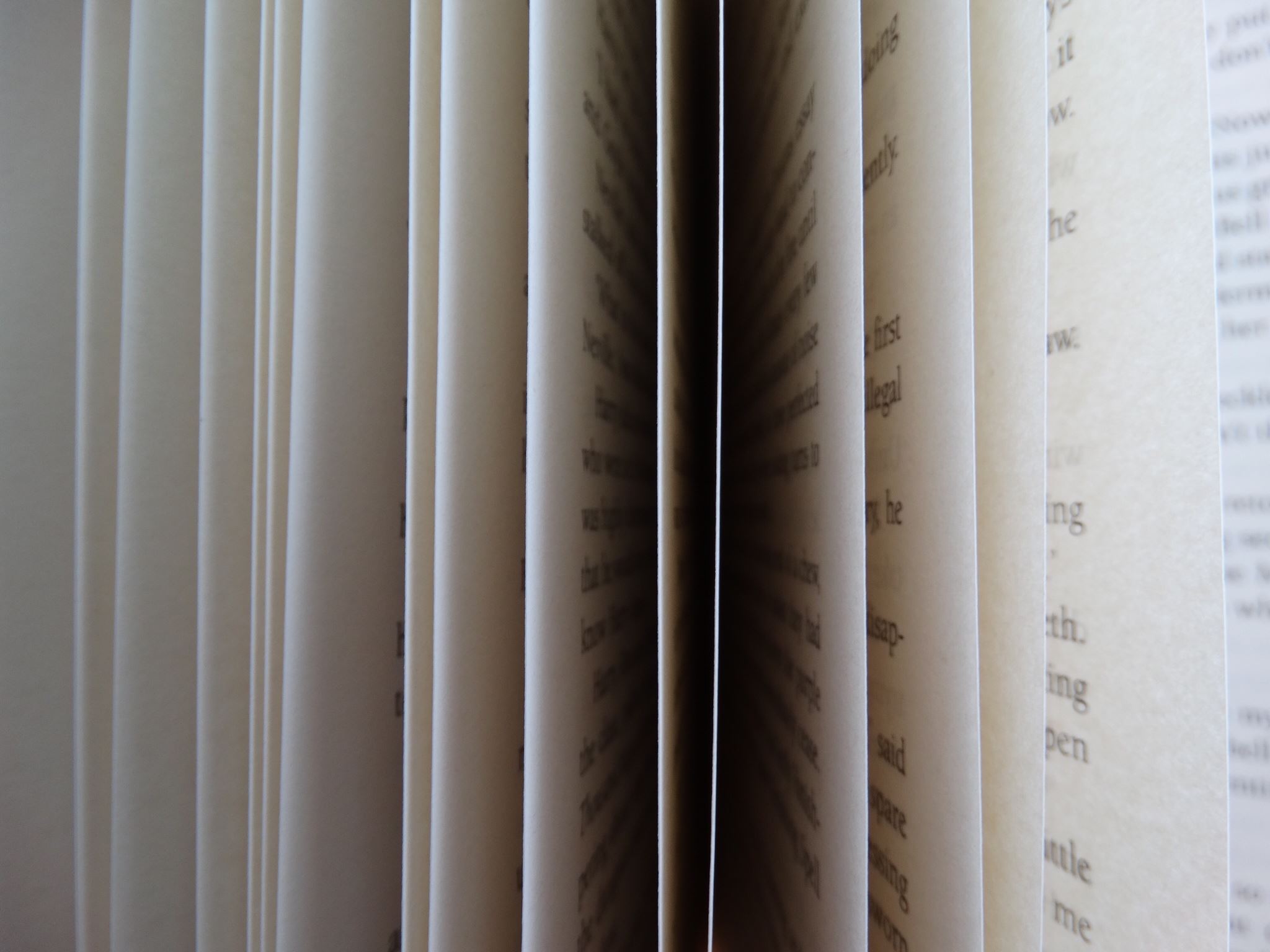 Dictionnaires termonologiques
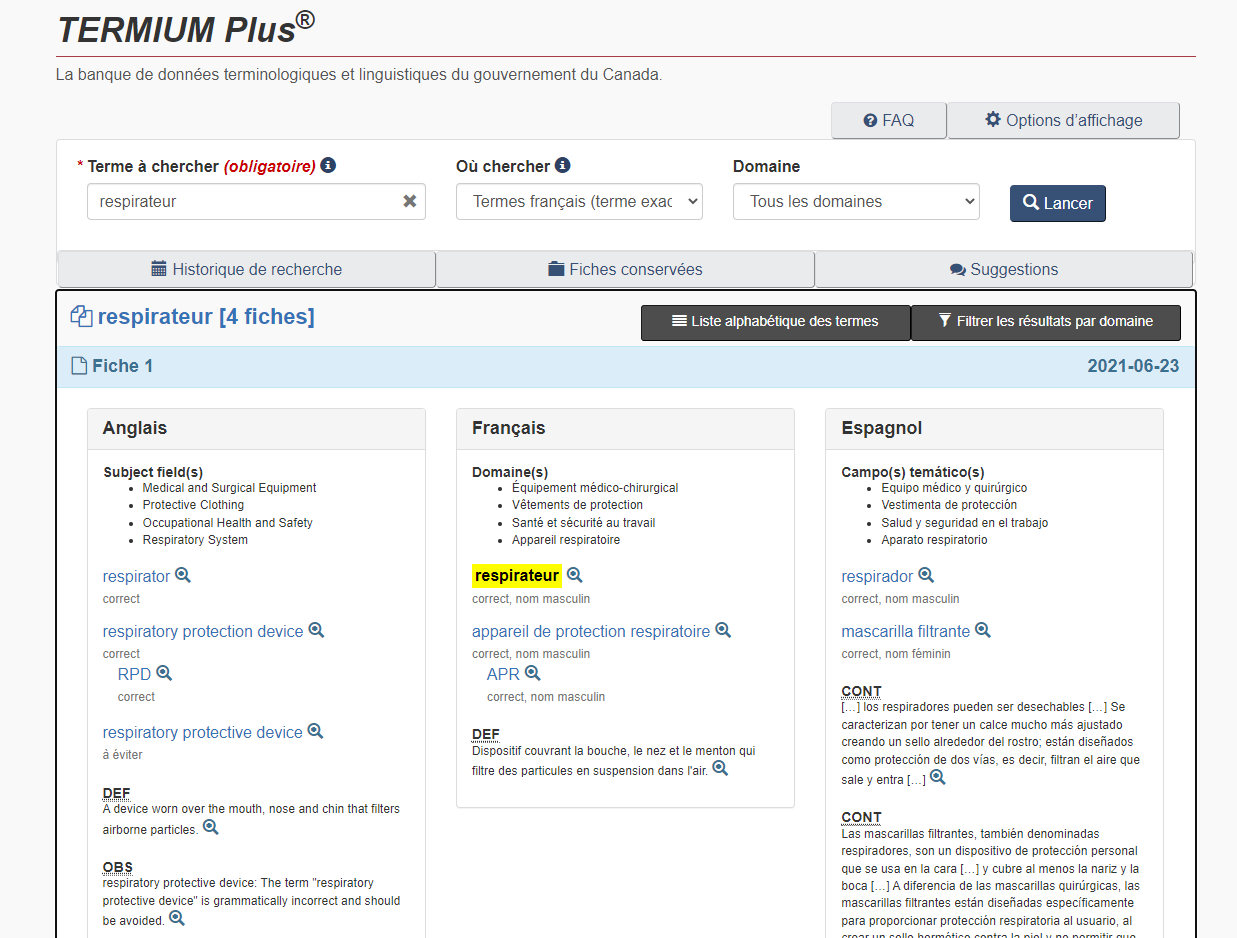 Termium Plus
https://www.btb.termiumplus.gc.ca
Disponible gratuitement en ligne
Ressources du Portail linguistique du Canada
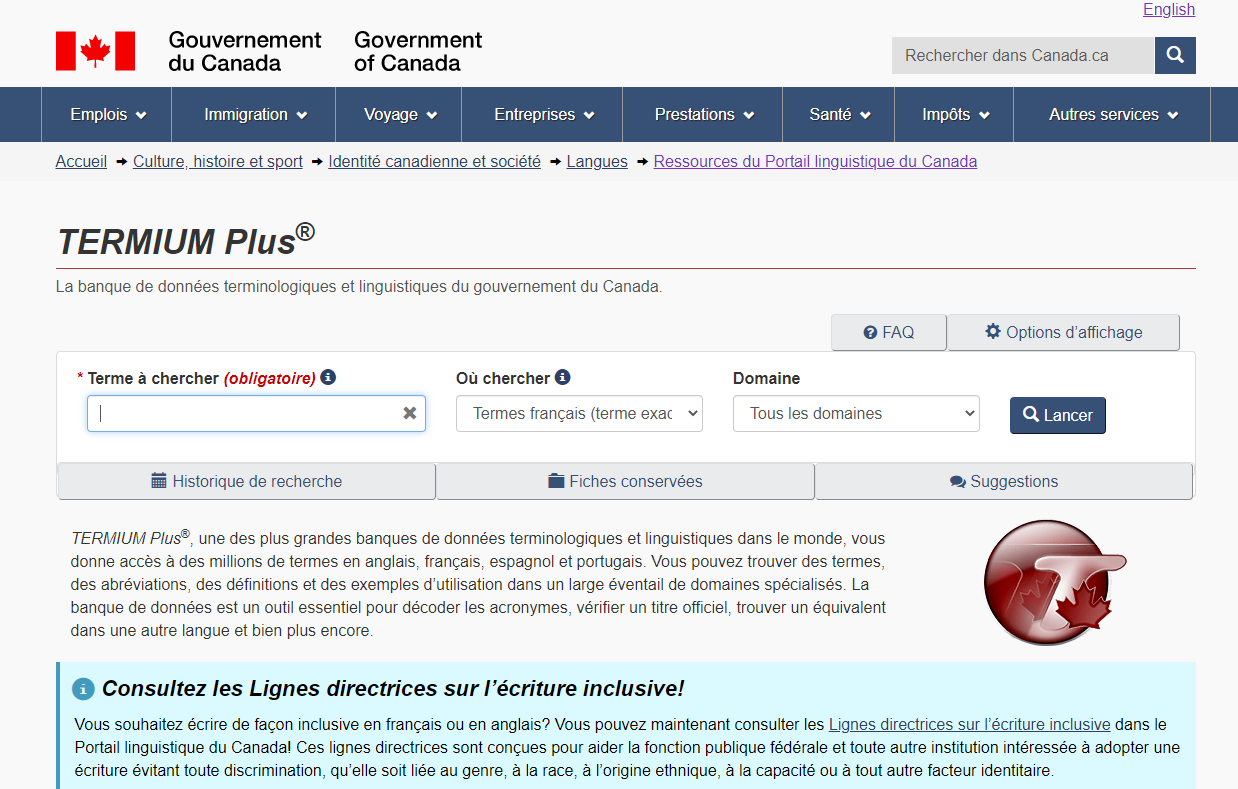 [Speaker Notes: Data farming
Hashtag
ONU]
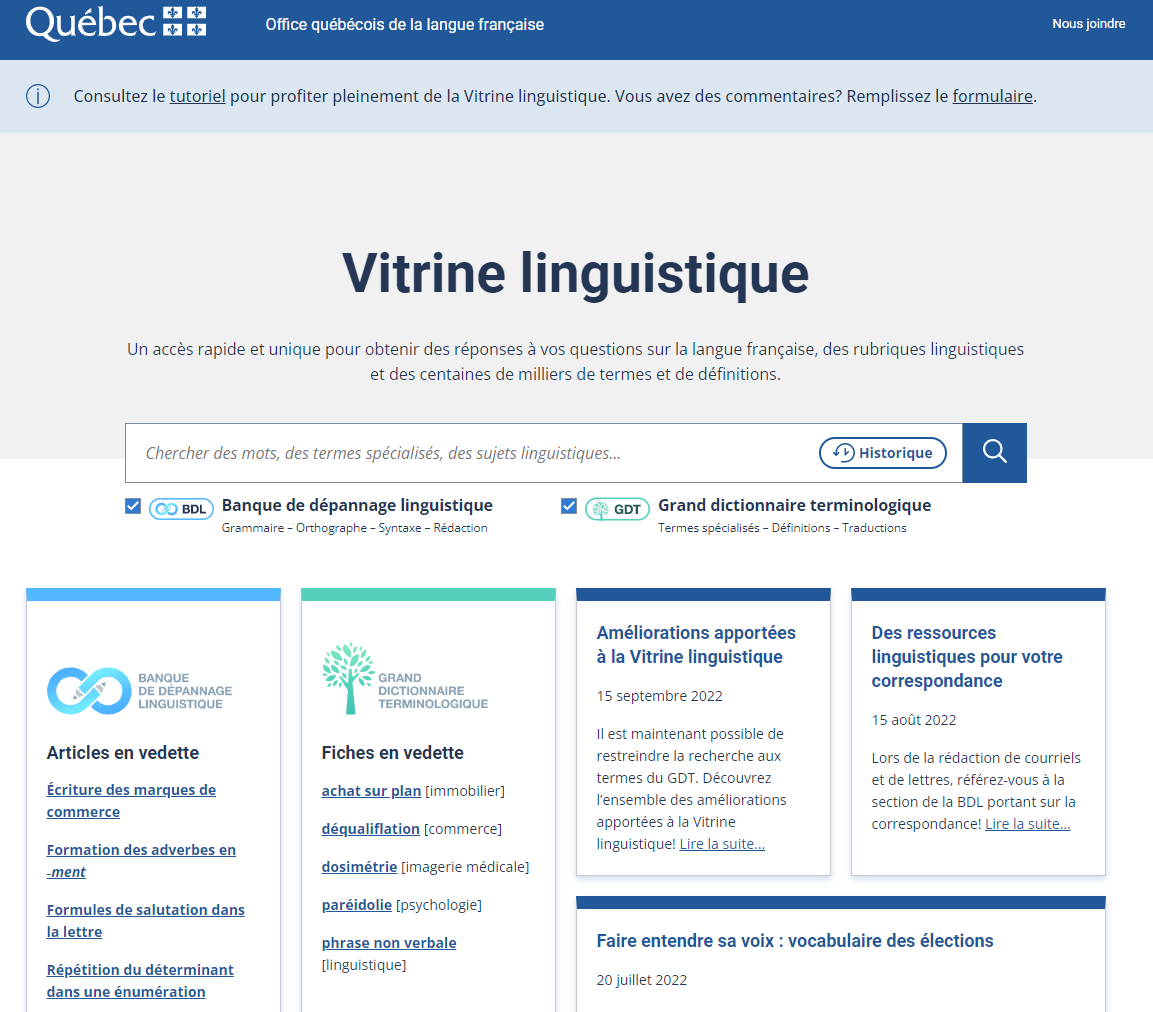 Vitrine linguistique
https://vitrinelinguistique.oqlf.gouv.qc.ca/ de l’Office de la langue française
Inclus le Grand dictionnaire terminologique
Disponible gratuitement en ligne
[Speaker Notes: Hashtag
Communauté de pratiques
Feux de circulation
Carte d’affaires]
Autres documents de référence
Dictionnaires de langue en ligne
Petit Robert de la langue française
Oxford English Dictionary (OED online)
Lexibase (Collins)

Collections d’ouvrages de référence
Oxford Reference 
Canadian Oxford Dictionary
Gale ebooks (Collection d’encyclopédies)
Différents types d’ouvrages de référence
Dictionnaires … pour les définitions, prononciation, étymologie 
Encyclopédies … pour mieux connaître un sujet
Glossaires … pour l'indexation d'un vocabulaire spécialisé (ex. dialecte, sciences)
Guides /manuels (« handbooks ») … pour de l’information spécifique
bases de données
[Speaker Notes: Naviguer un océan de données]
La révision par les pairs
Yates, D. [@LegoAcademics]. (2014, August 12). Peer 1: Brillant! Accept with no changes; Peer 2: Groundbreaking! Accept with no changes; Peer 3: Reject. [Tweet]. Twitter. https://twitter.com/LegoAcademics/status/499205005468262400/photo/1
Sofia Discovery Tool – Databases By Subject
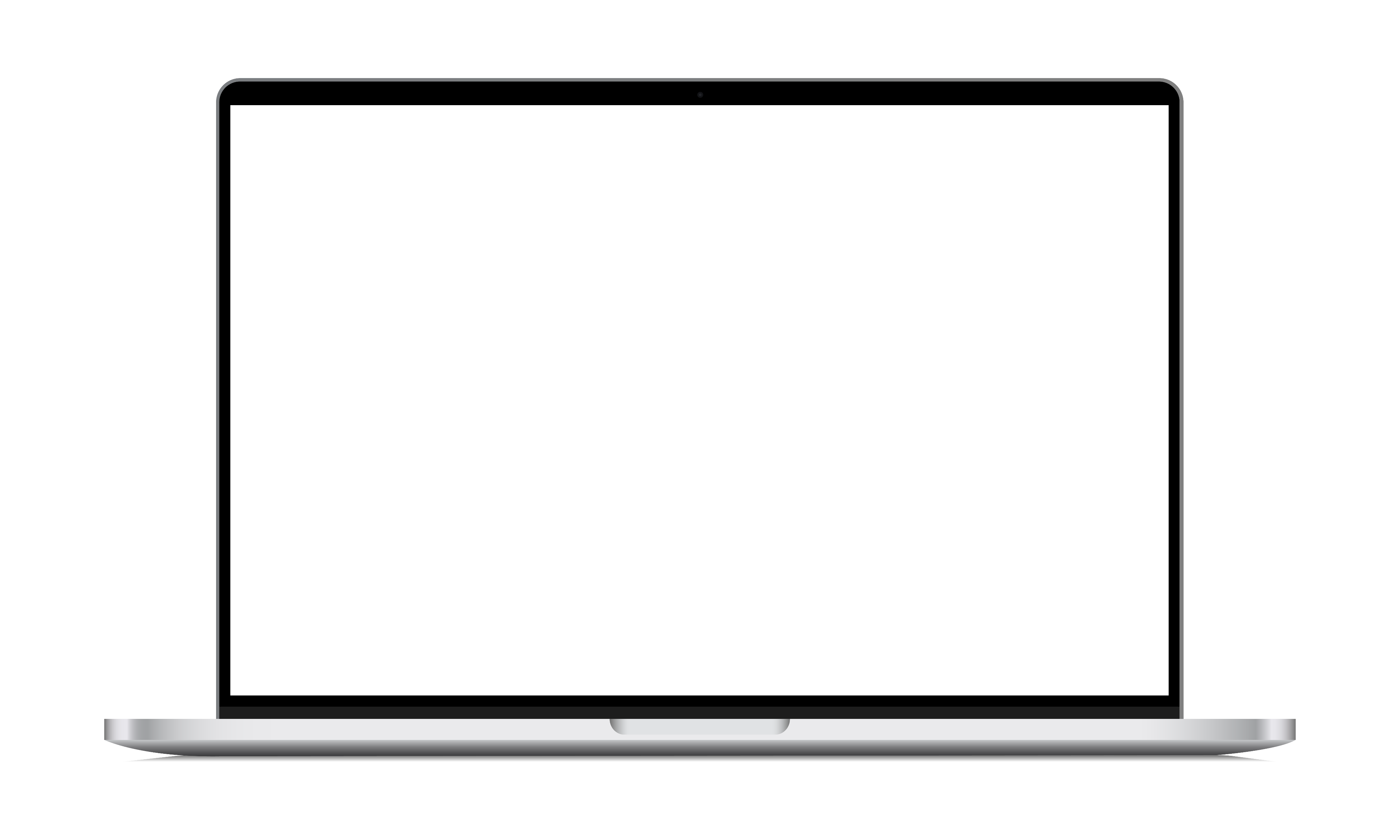 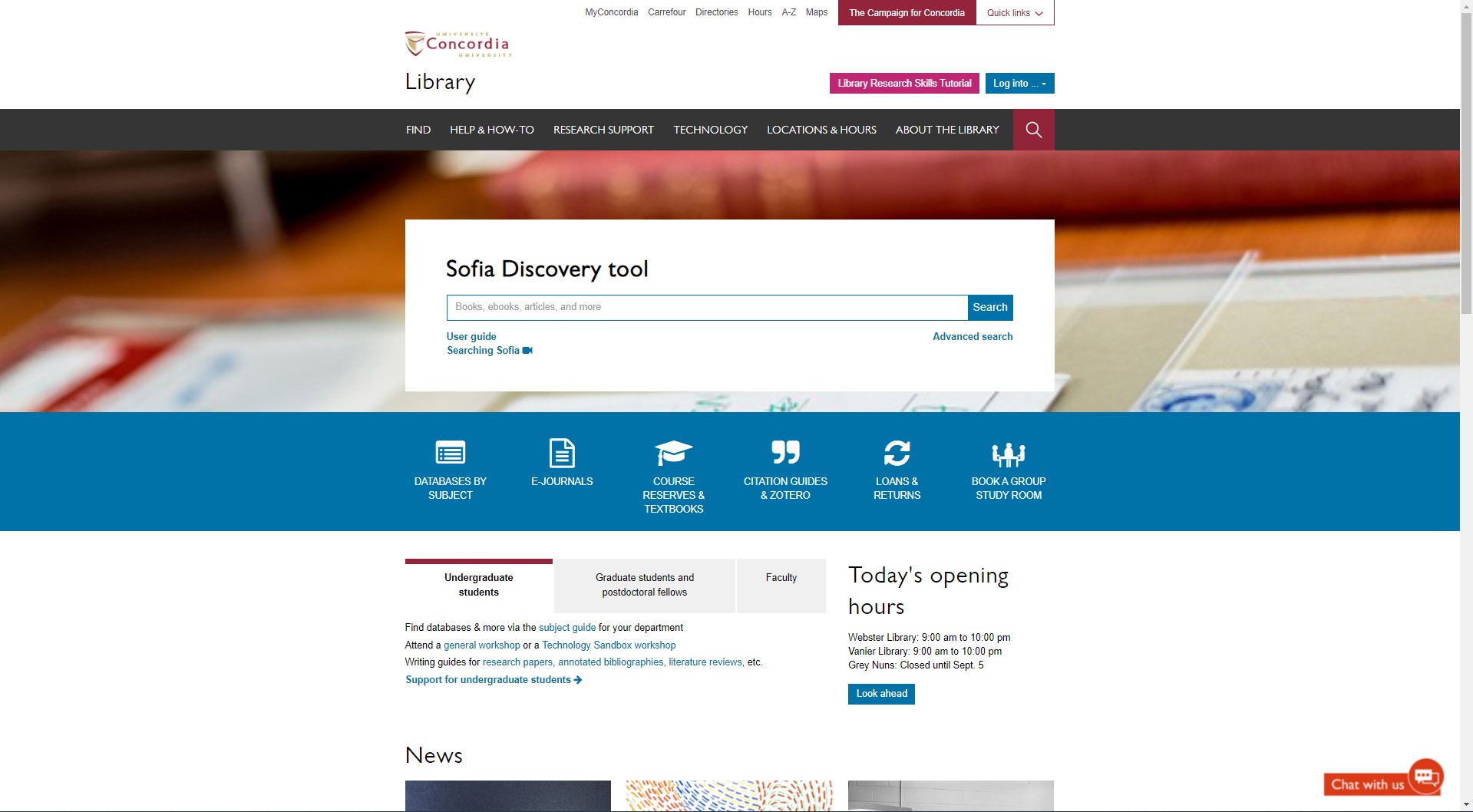 Bases de données
Disciplinaires

Érudit
CAIRN
Repère
Persée
MLA Directory of Periodicals
Linguistics & language behavior abstracts (LLBA)
MLA International Bibliography
Multidisciplinaires
Academic Search Complete
JSTOR

Autres
Eureka.cc 
Google News (Archives) (journaux et revues)
Canadian Newsstream 
Factiva
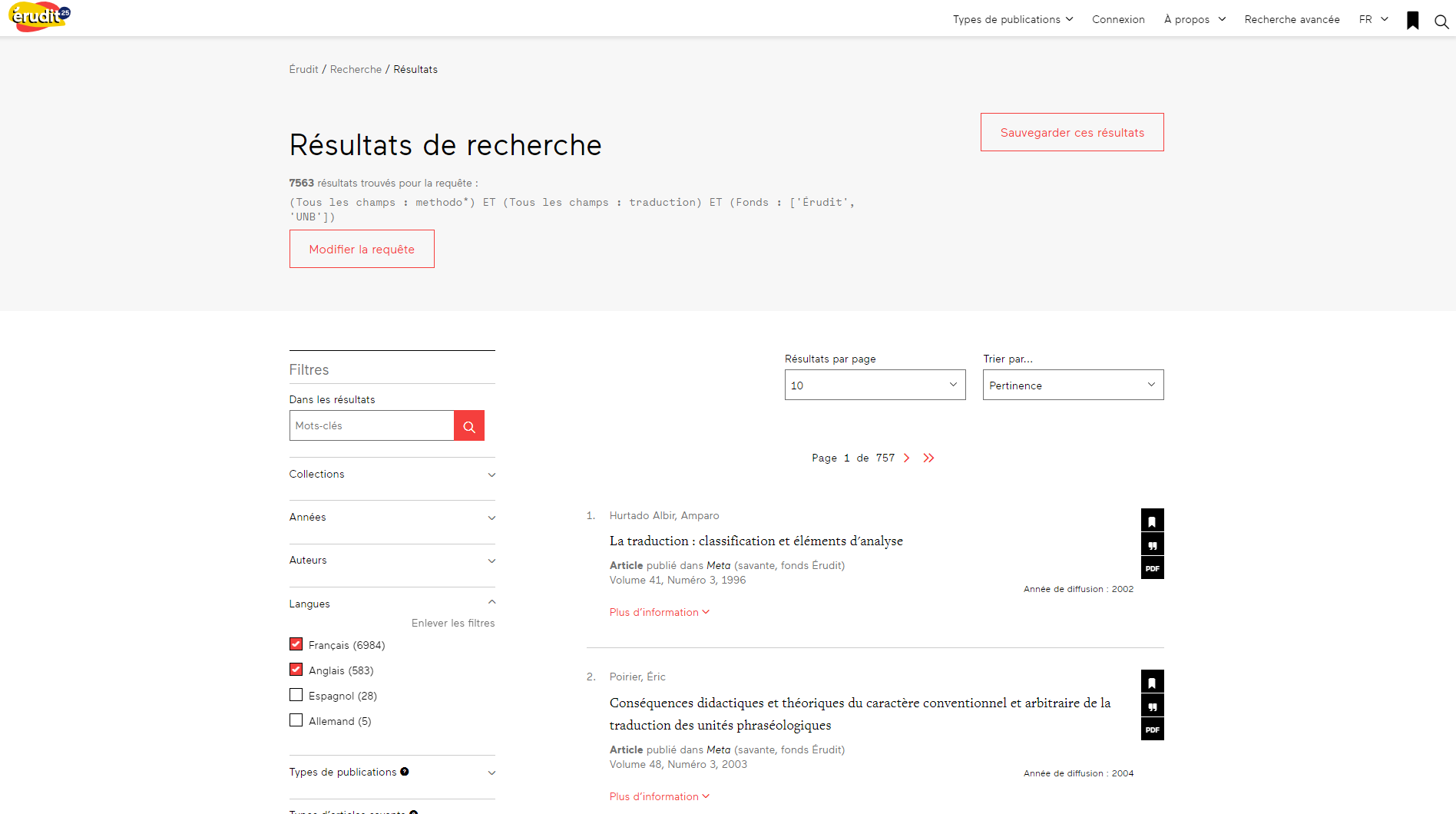 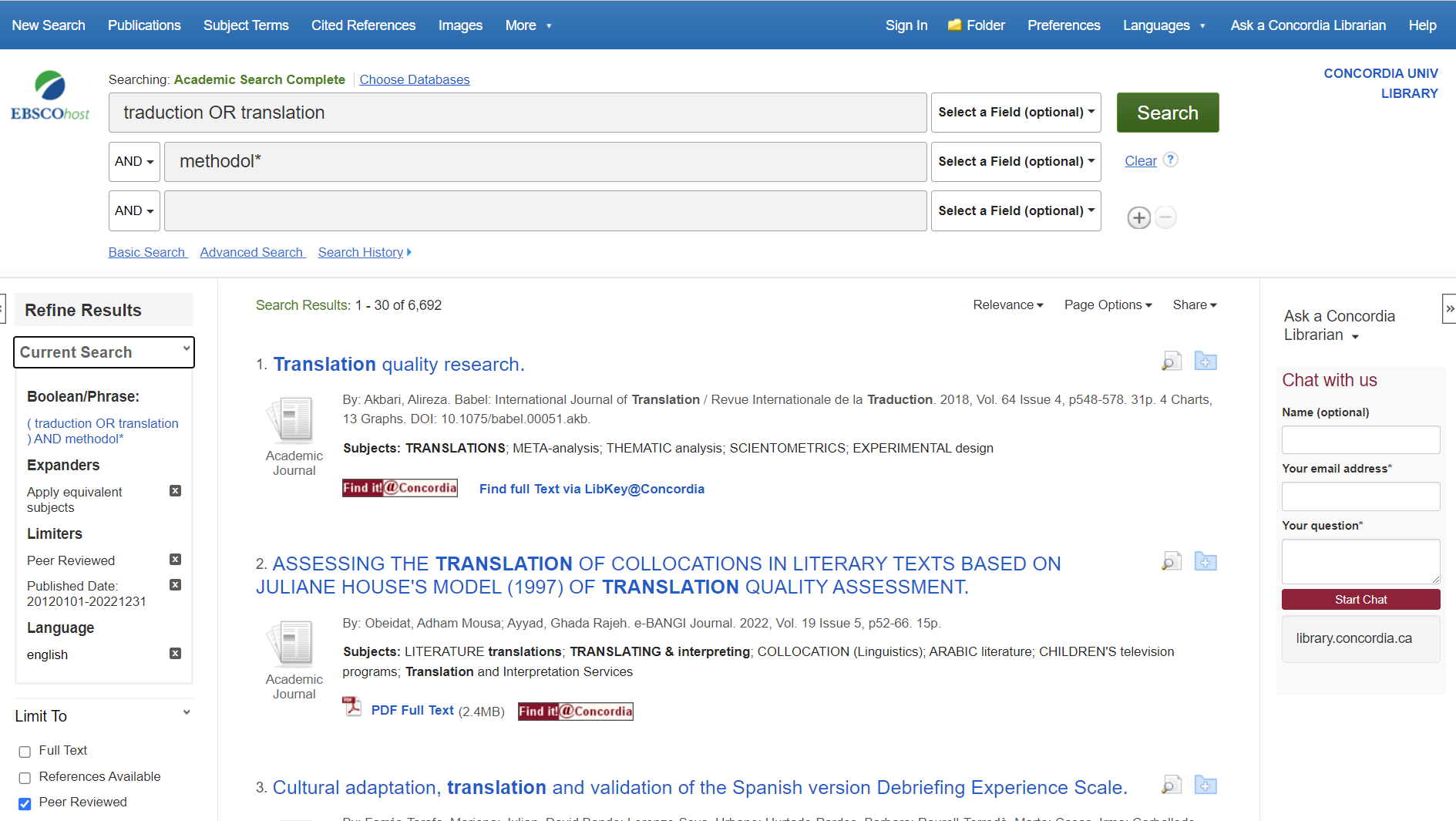 Démonstrations
[Speaker Notes: Academic Search Complete
Érudit
Eureka.cc]
Eureka.cc
[Speaker Notes: Academic Search Complete
Érudit
Eureka.cc]
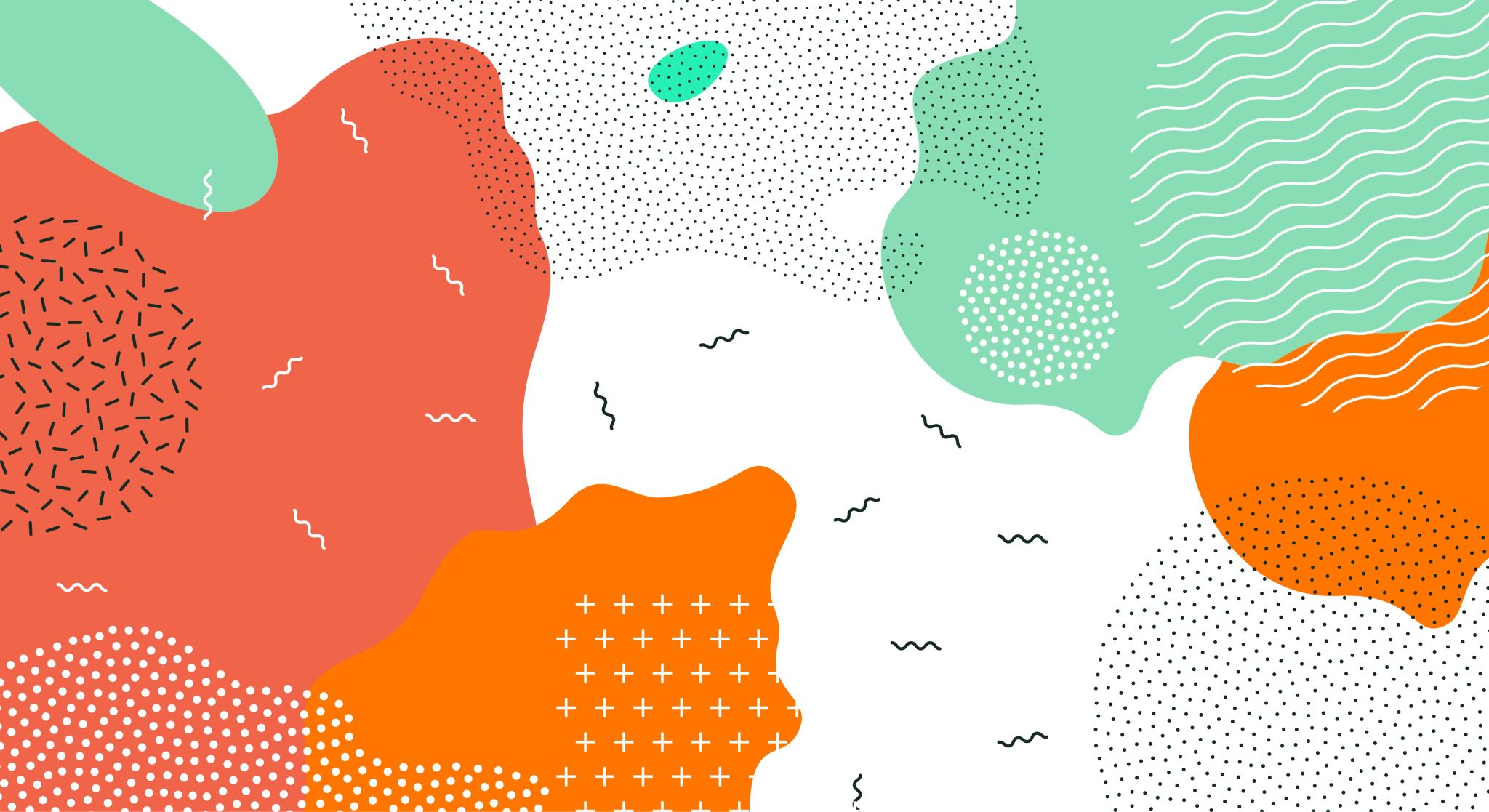 Ressources générales sur le web
Sites web utiles
Les pages web du gouvernement fédéral (.ca)
Autres gouvernements ou organisations internationales  
Suisse, Belgique
ONU, UNESCO
Universités ou institutions de recherche ou d’enseignement
Lexiques et autres ressources en ligne
Lexiques et vocabulaires de l’Office québécois de la langue française (OQLF)
Lexiques et vocabulaires du Bureau de la traduction 
Glossaires de l’Alliance de recherche numérique du Canada
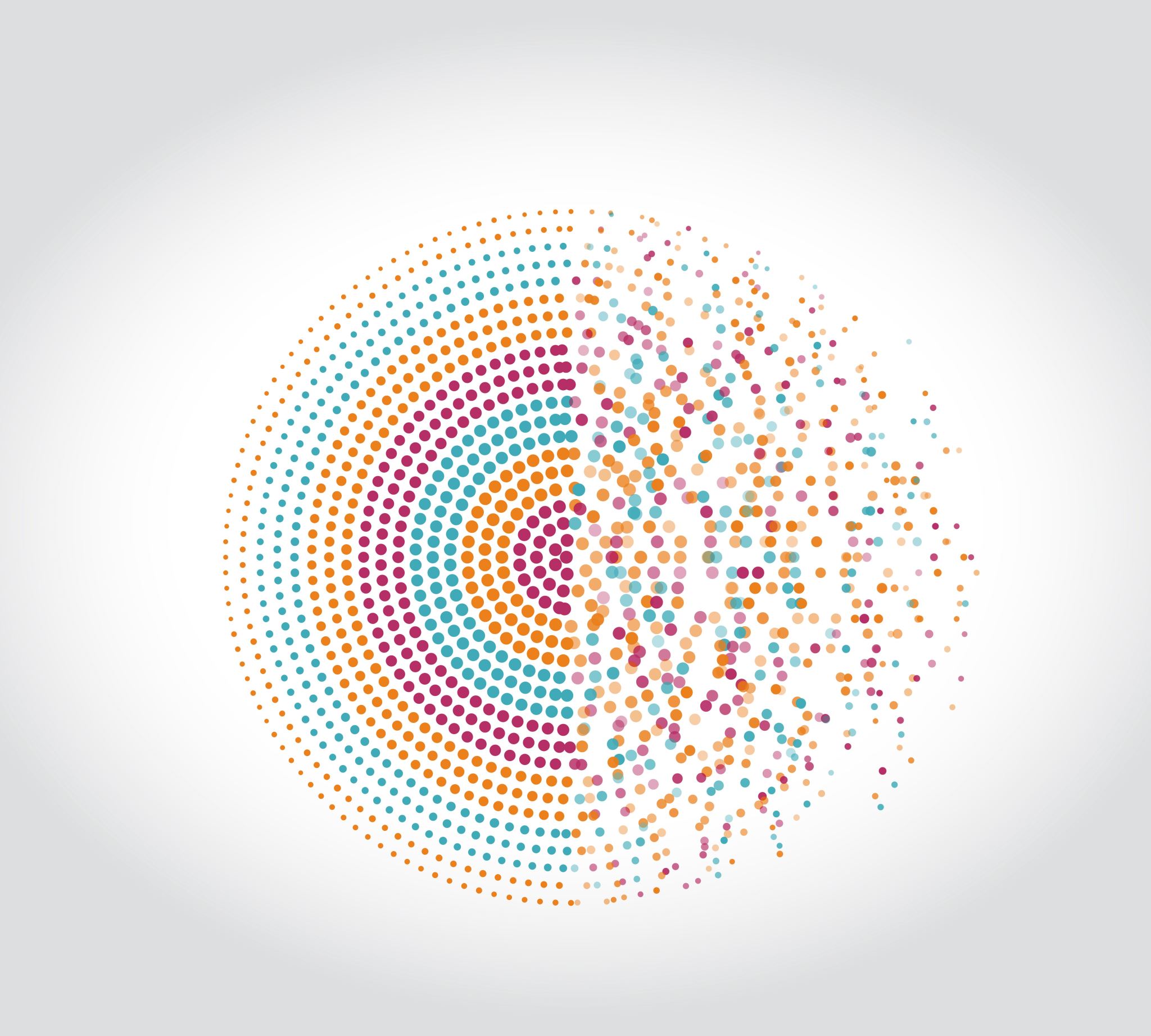 Utiliser Google Scholar
De quelle qualité sont les articles repérés sur google scholar?
How are Google Scholar and a database different?
How Google Scholar Can Help You
Source: “Library Resources & Services: Use Google Scholar: Library Databases vs. Google Scholar.” Library Databases vs. Google Scholar - Use Google Scholar - Library Resources & Services at Howard Community College, Howard Community College, howardcc.libguides.com/c.php?g=52041&p=428654.
Quelles sont les Différences?
Google scholar
Library databases
Depth | Quality | Thorough
Volume | Quantity | Quick
Left image: Yinan Chen, Dining Court, public domain, https://pixabay.com/photos/dining-court-shopping-mall-corridor-347314/
Right image: Jason Briscoe, Cooking, public domain, https://unsplash.com/photos/VBsG1VOgLIU
[Speaker Notes: Searching in Google Scholar – finding something to eat in a food court 

Searching in Library Databases – Cooking at home

Speed vs process]
OÙ chercher?
Outil de recherche documentaire (Sofia)
Academic Search Complete
(Base de données)
Google Scholar
Érudit
(Base de données)
Littérature grise (e.g. documents gouvernementaux, rapport d’ONG, working papers, newsletters, preprints)
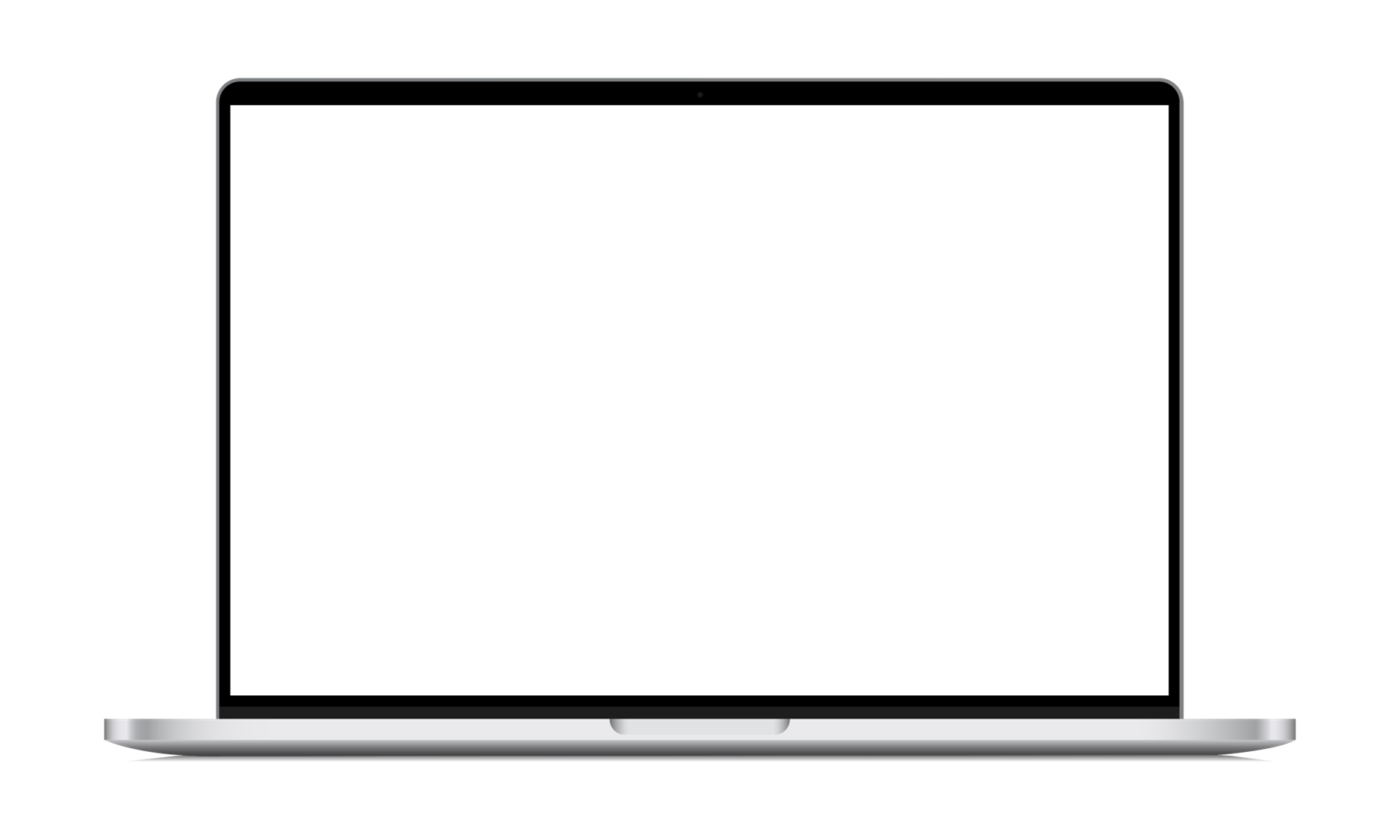 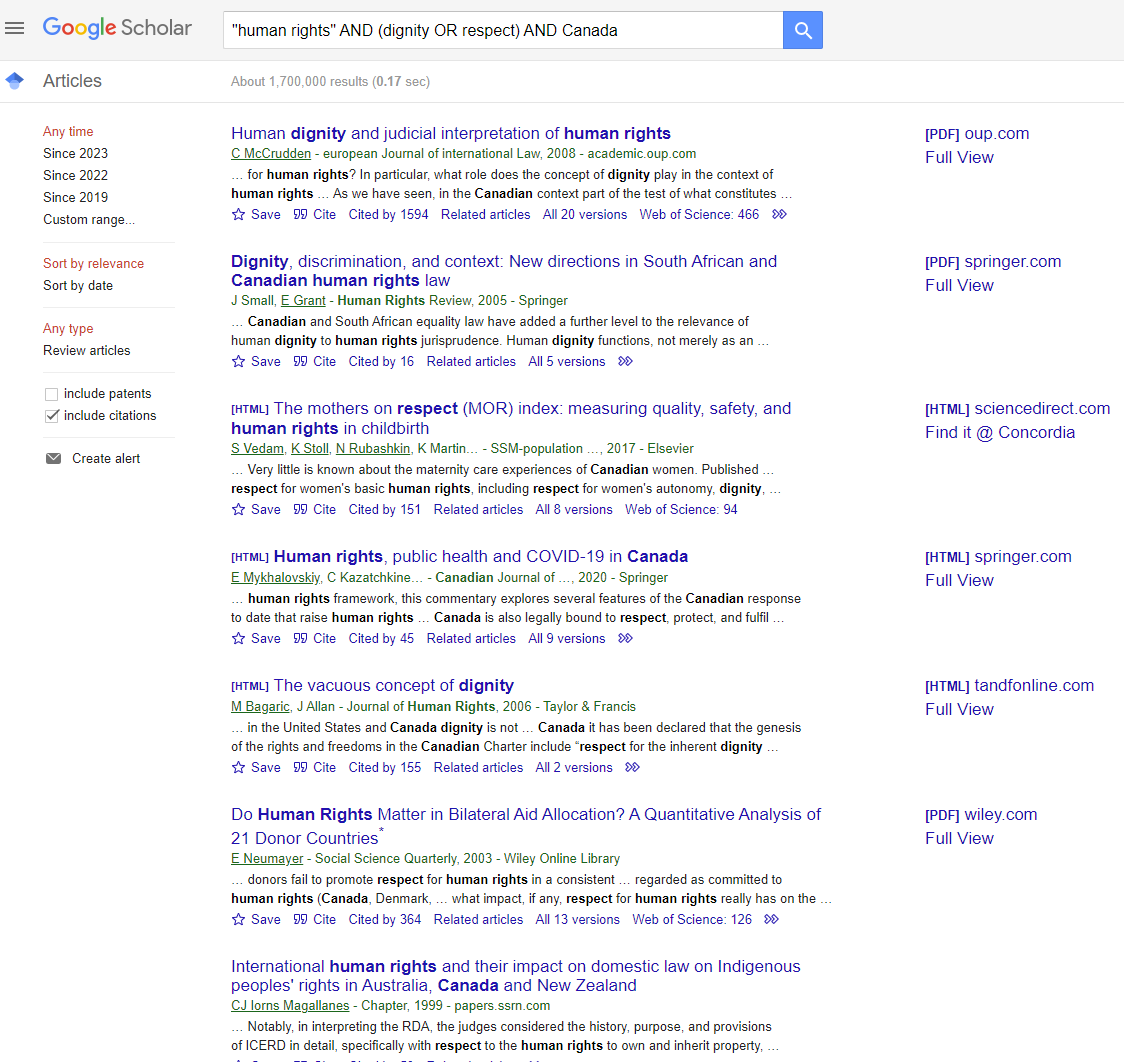 Google Scholar – Searching within a search result
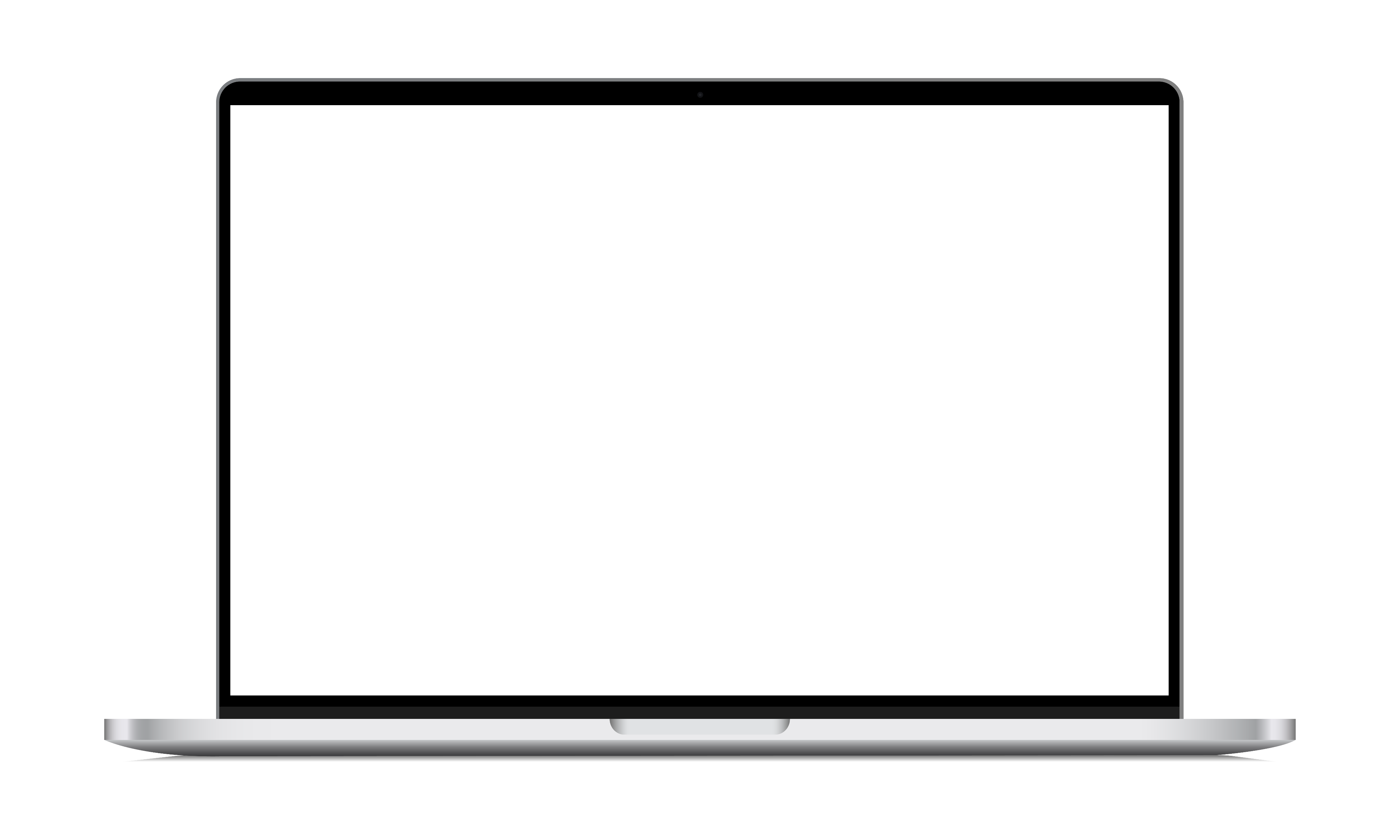 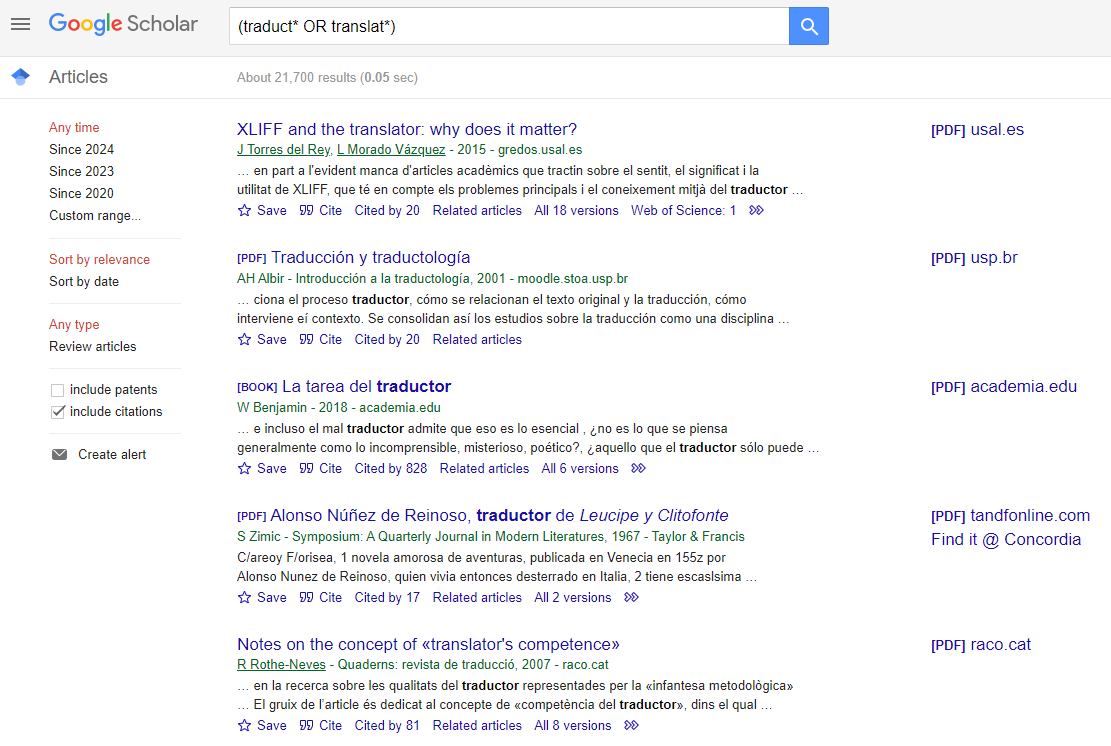 Google Scholar – Searching within a search result
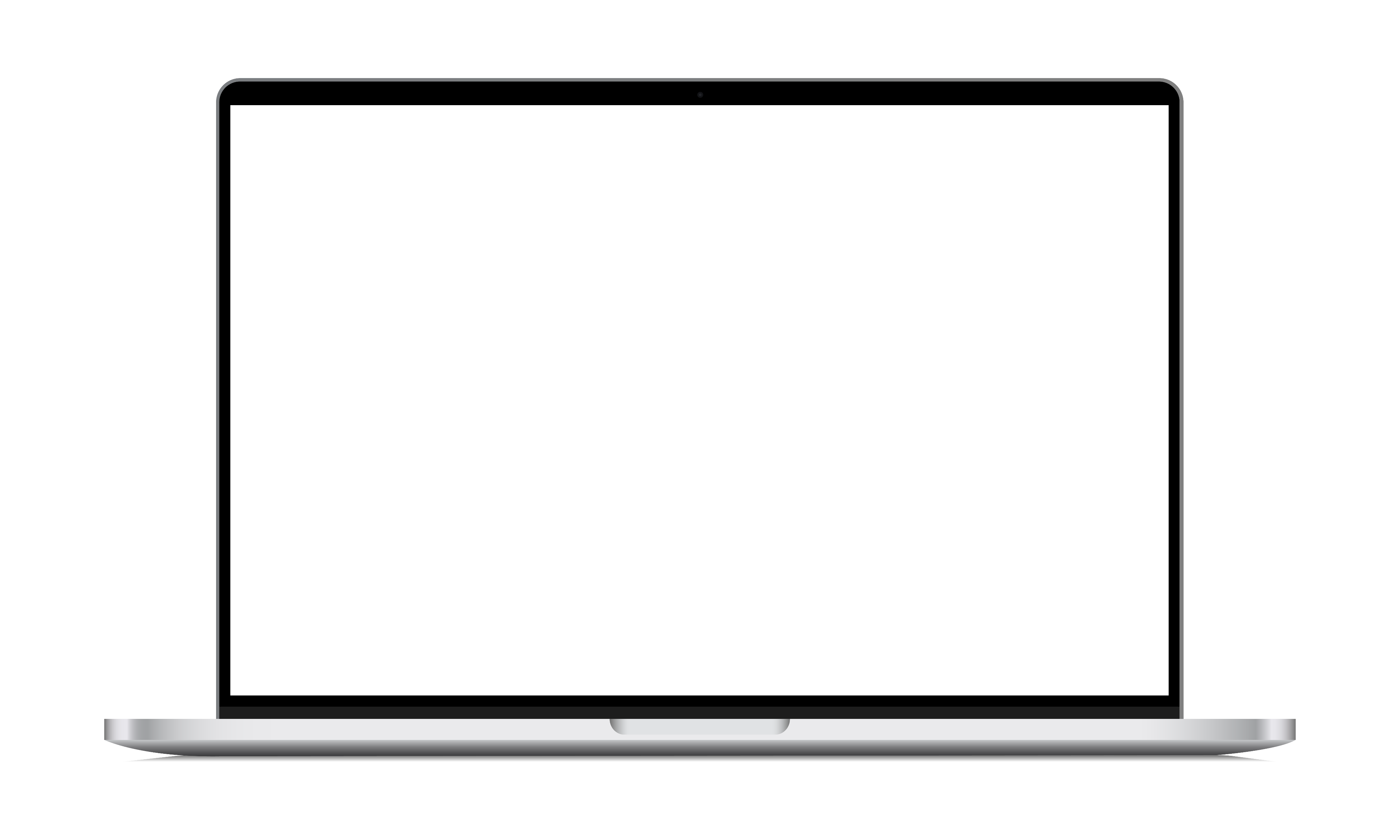 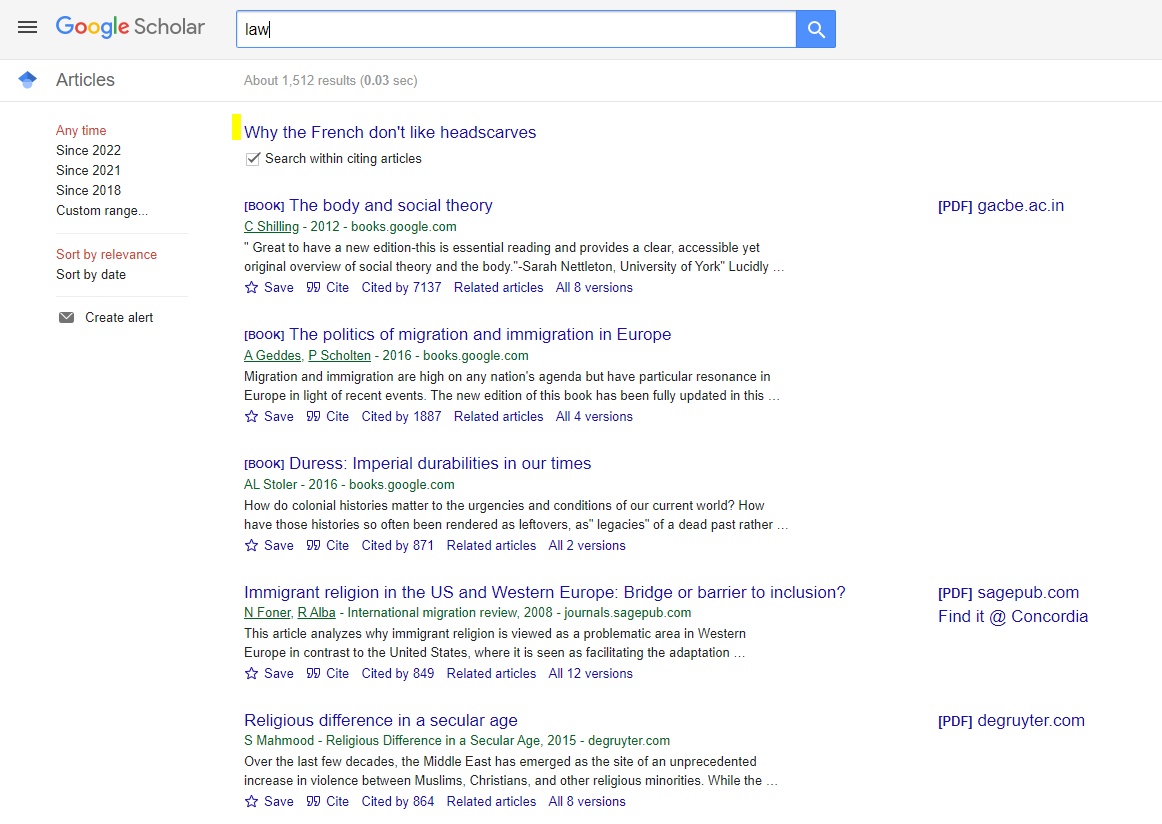 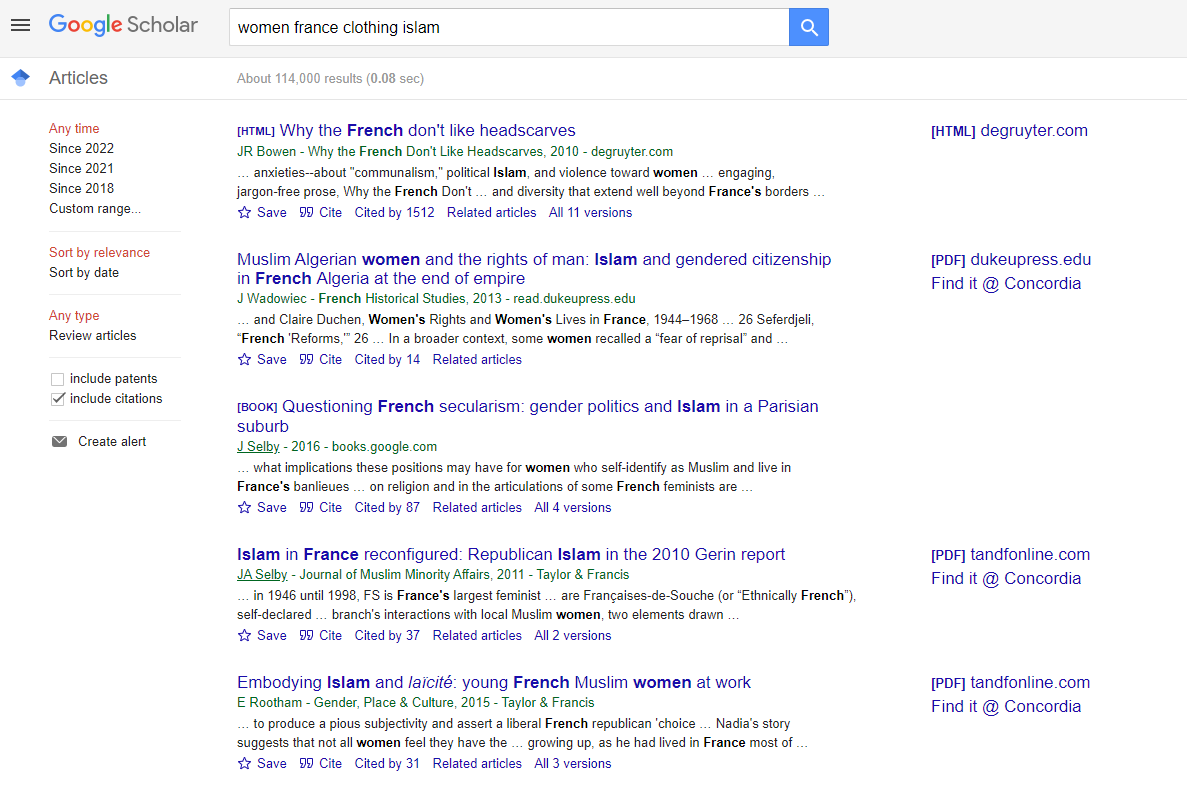 Google Scholar – select a library access link
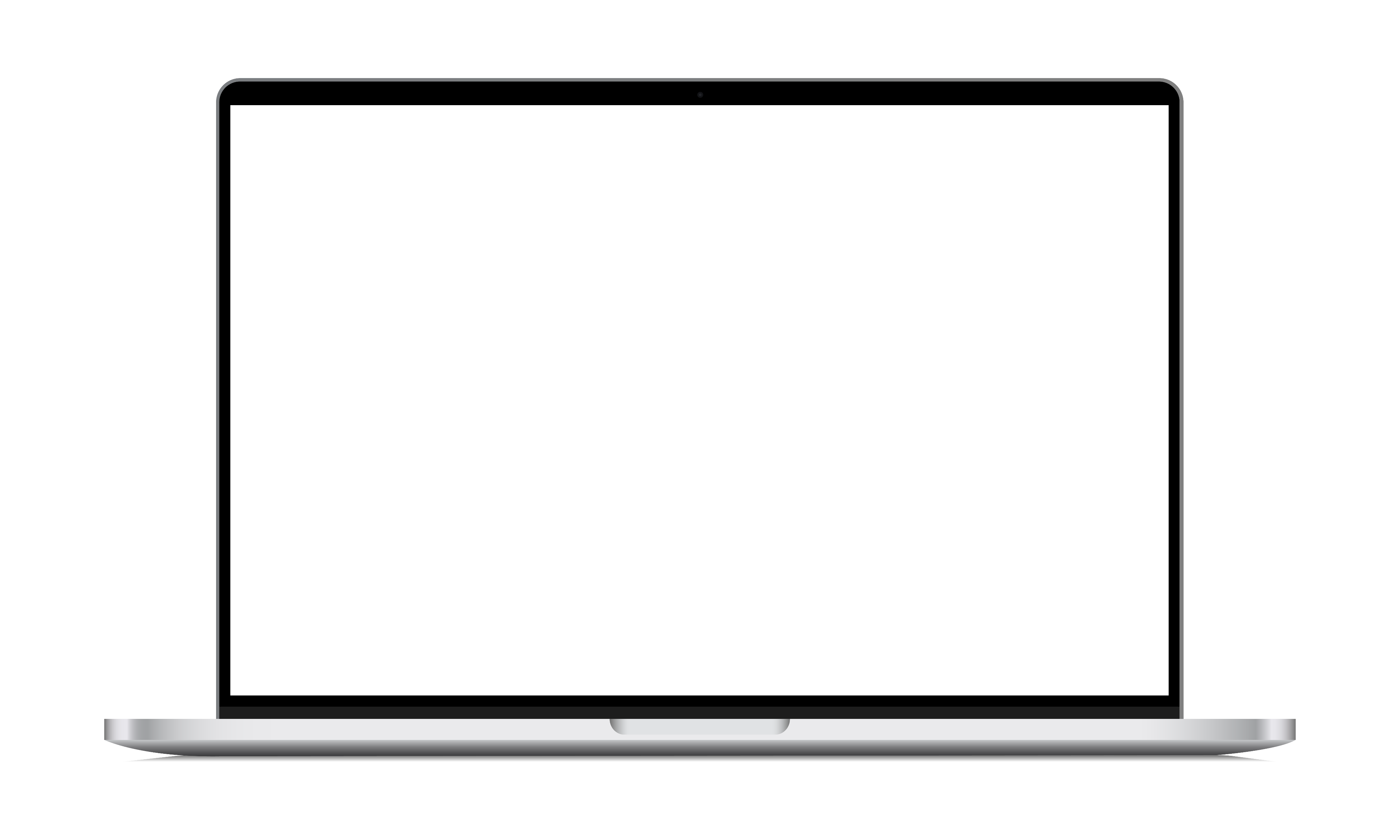 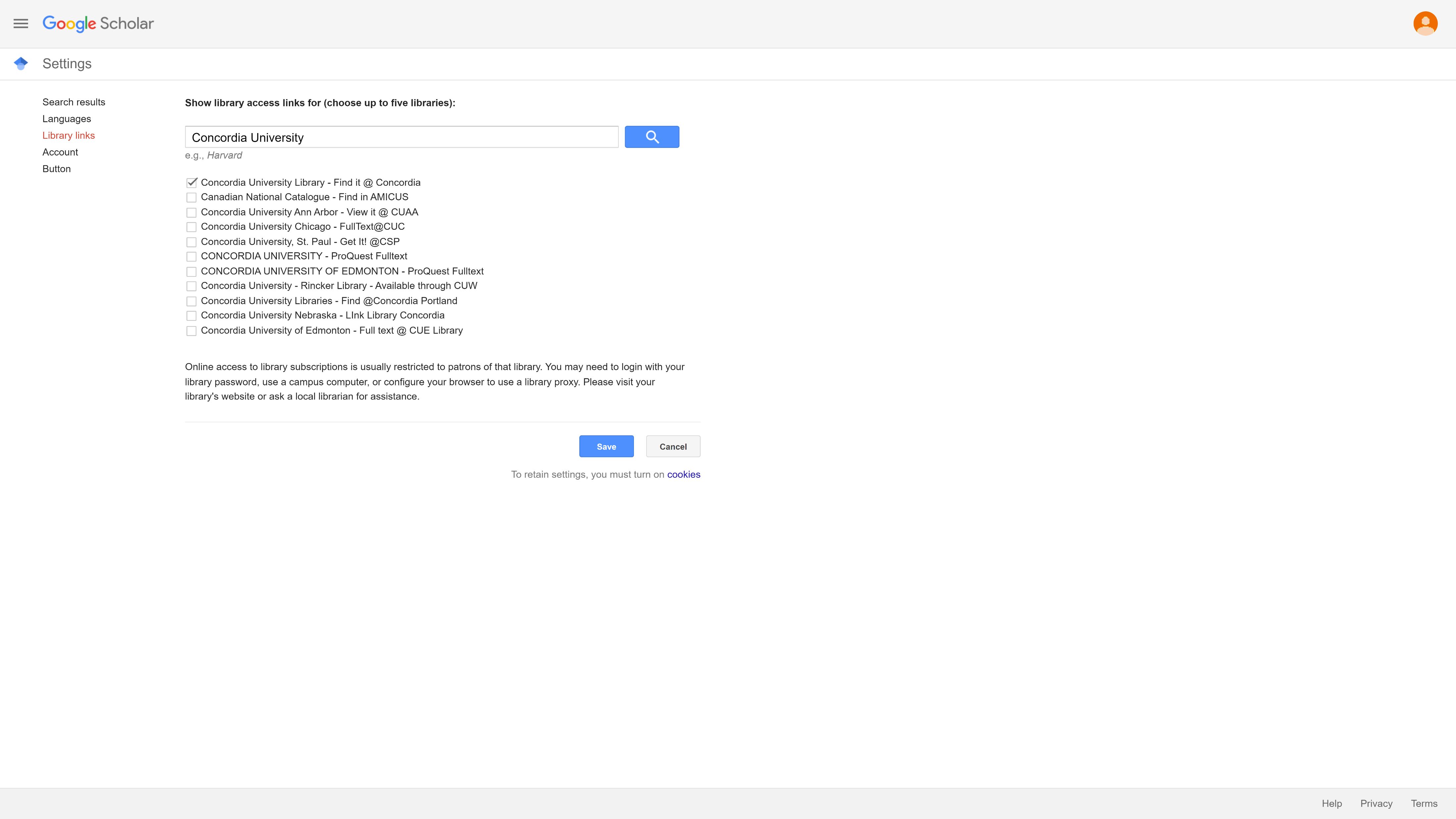 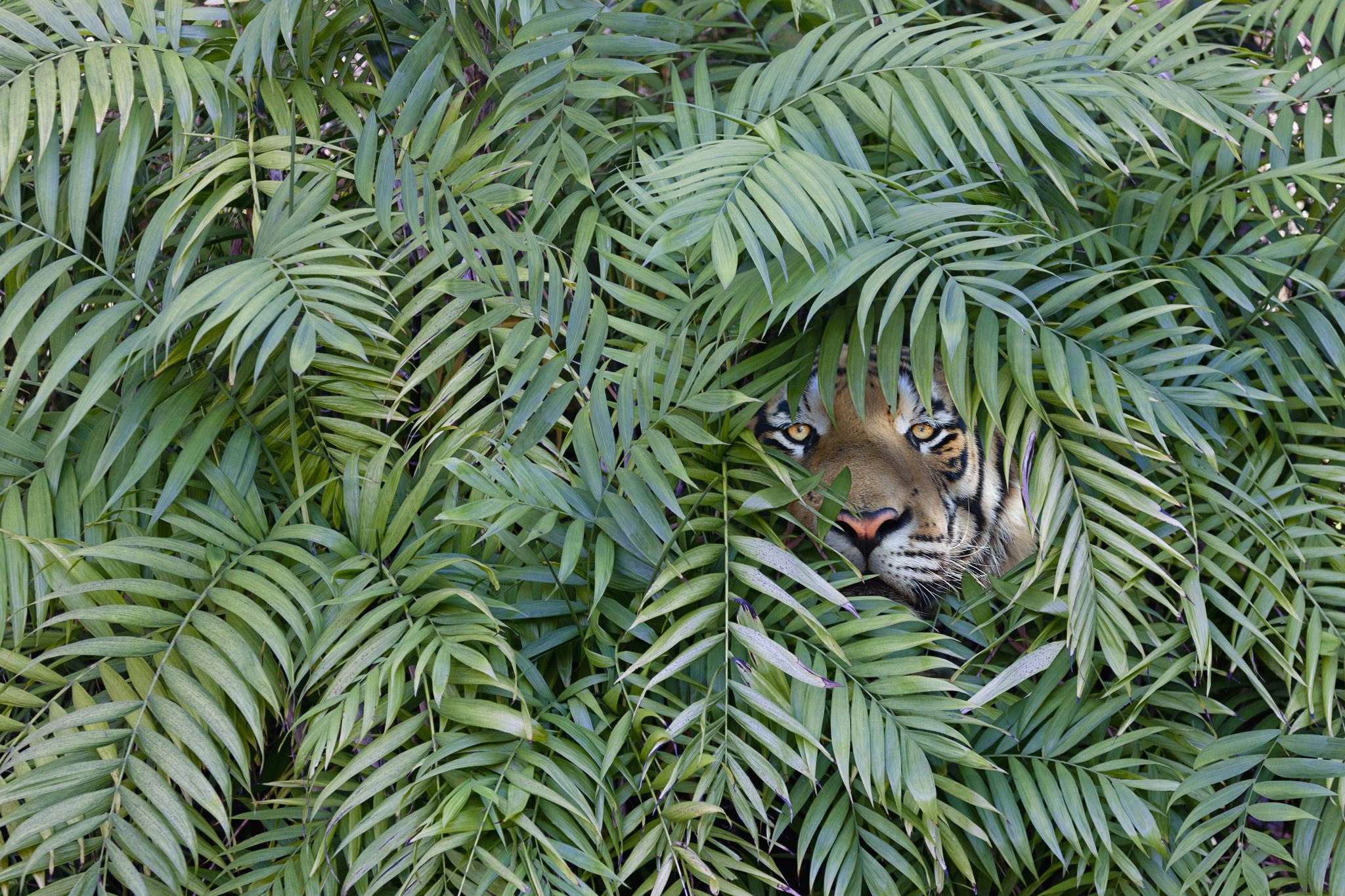 Évaluer et citer vos sources
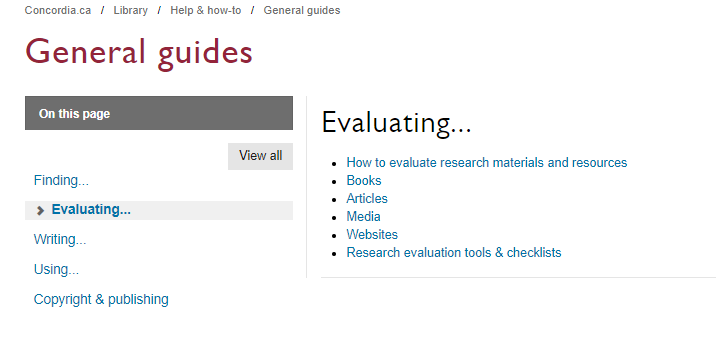 Activité: Source Evaluation and Fact-Checking
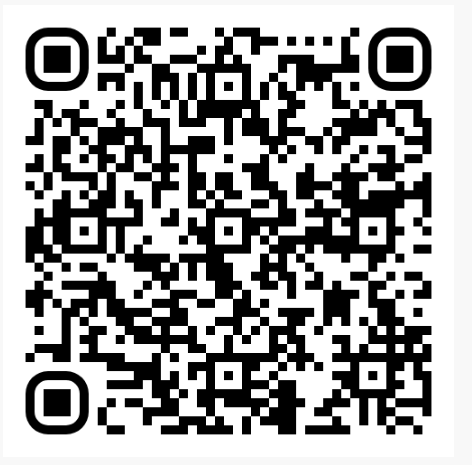 Activité: https://library.concordia.ca/apps/critical-toolkit/course.html?courseID=27406
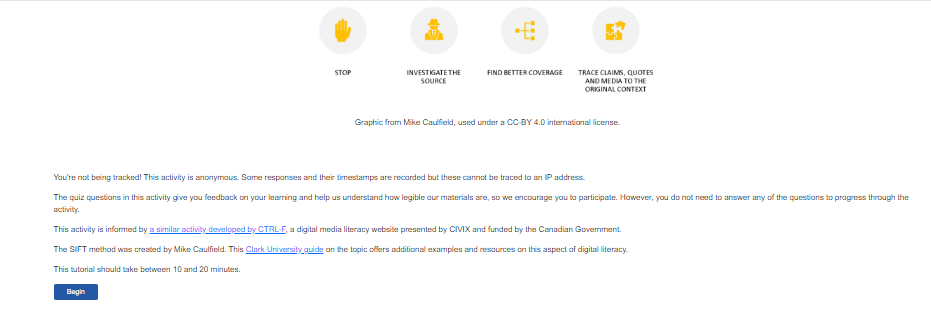 library.concordia.ca/help/citing/
Chicago francisé
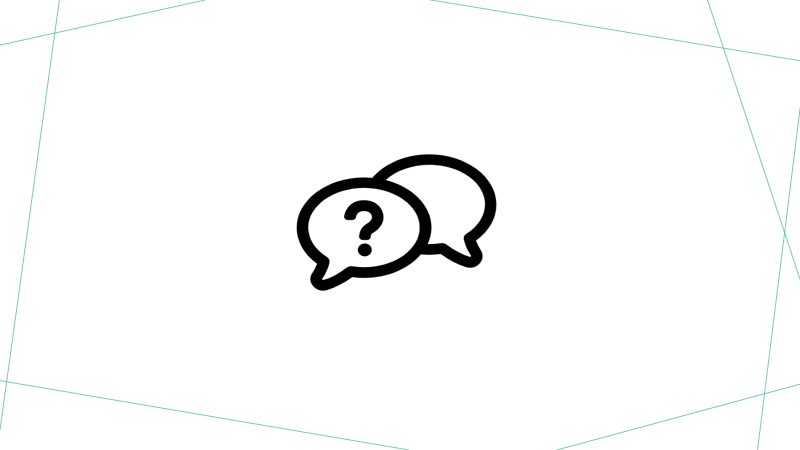 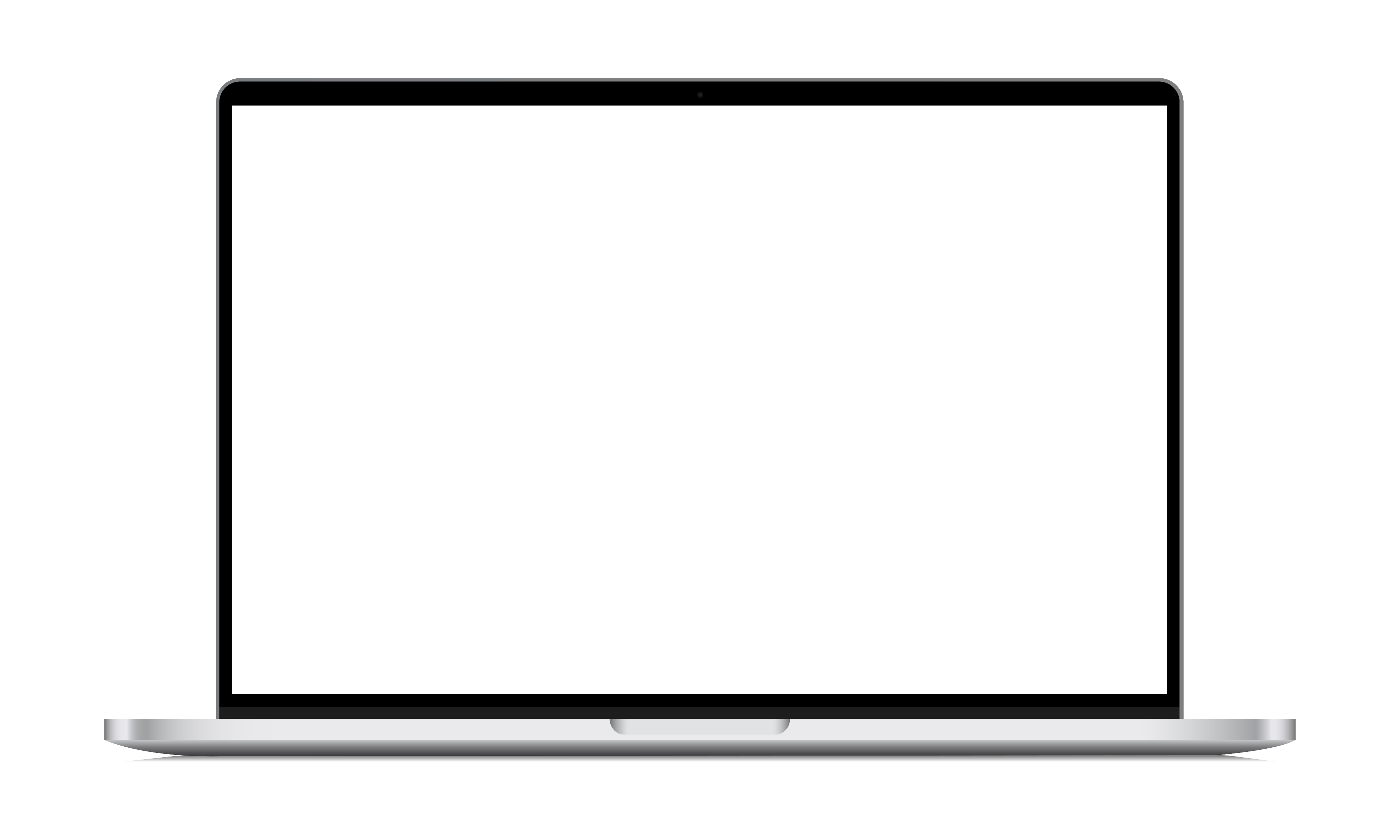 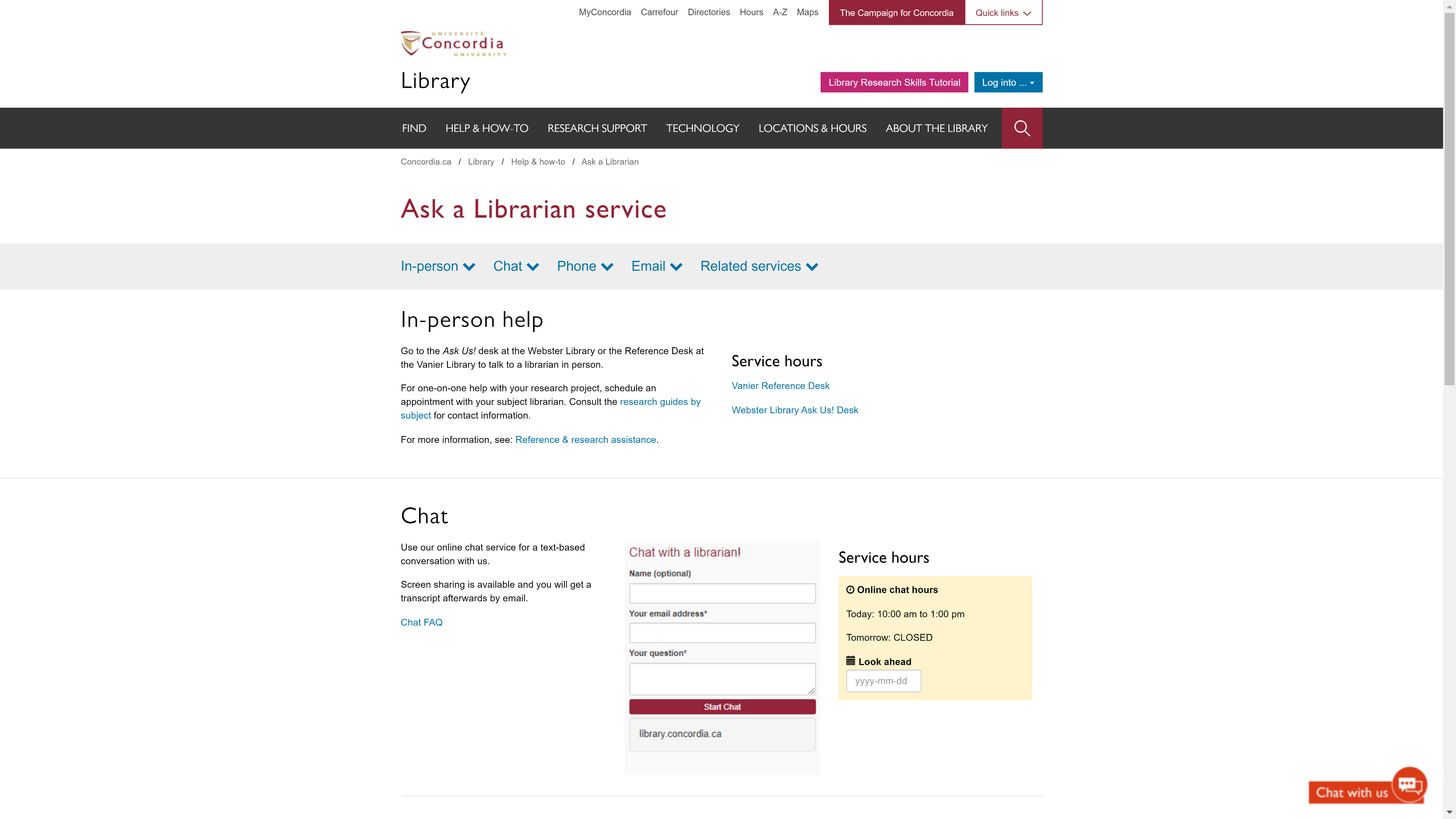 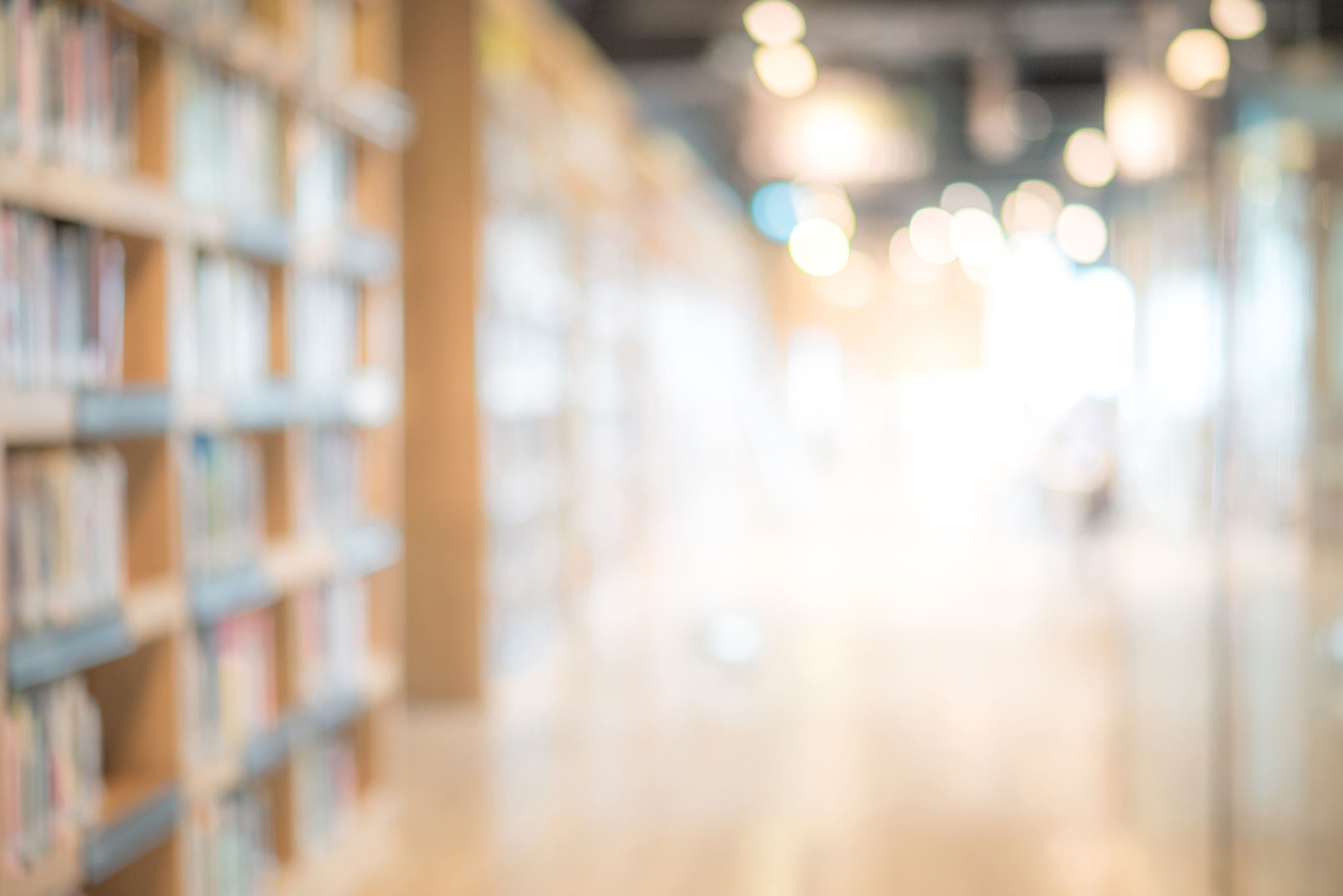 Éthel GamacheWebster Library LB 505-07ethel.gamache@concordia.ca
Merci de                 votre attention